Try moving the blue rectangle to the front. 
Try moving the orange circle to the back.
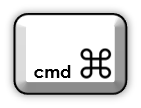 cmd + c then cmd + v if you’re using a Mac
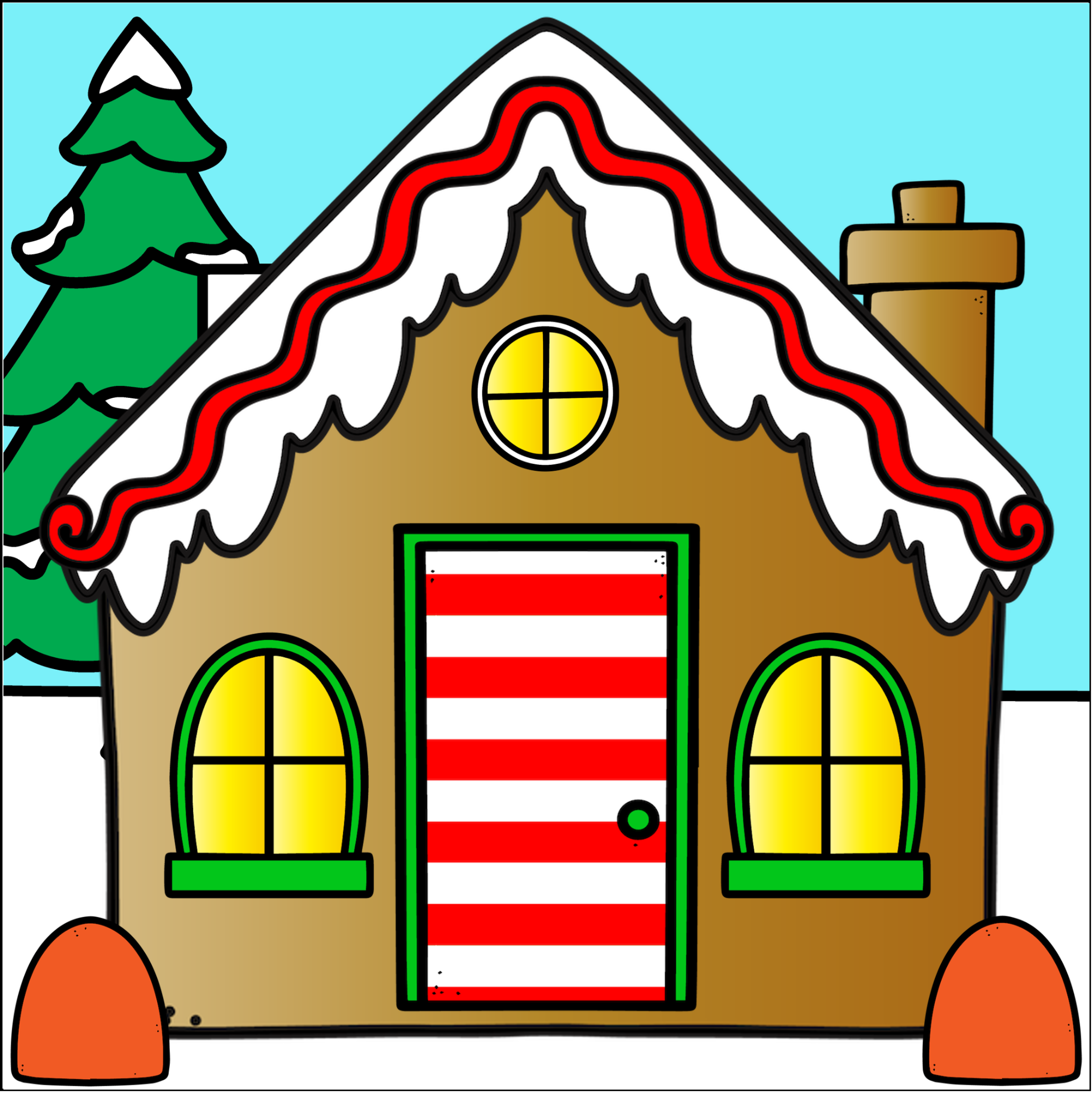 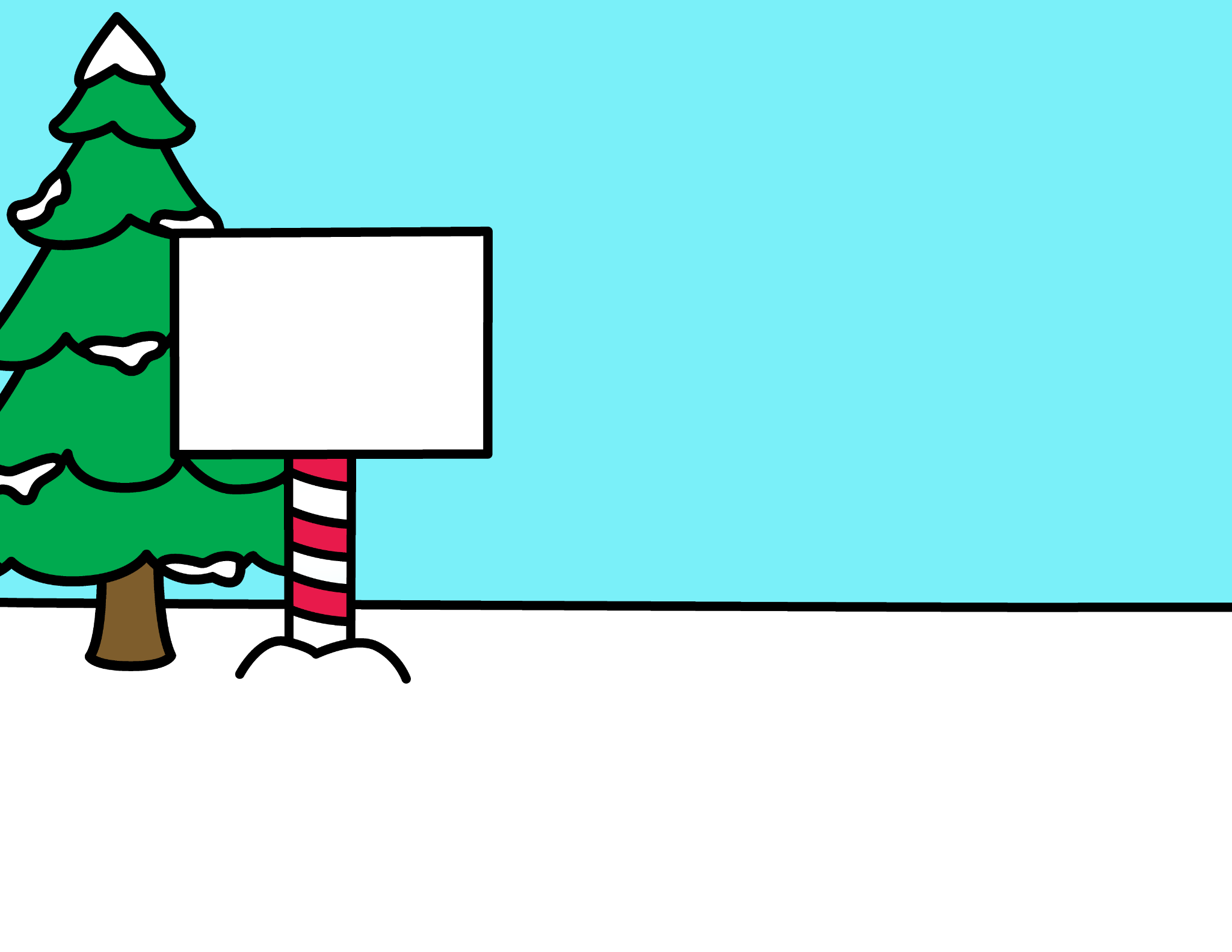 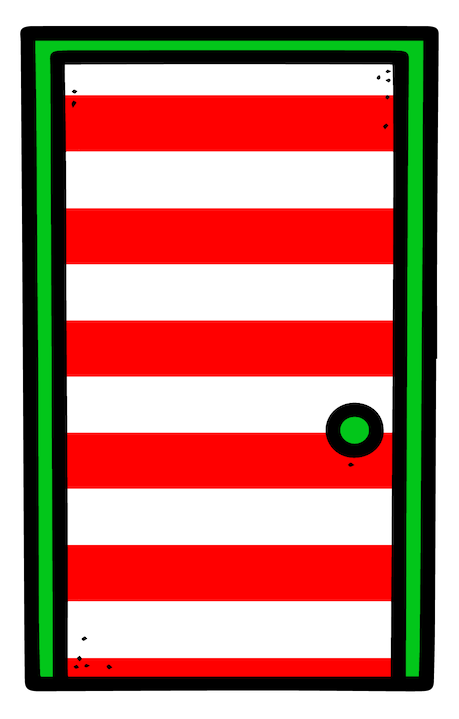 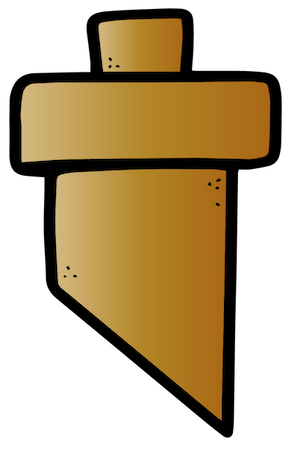 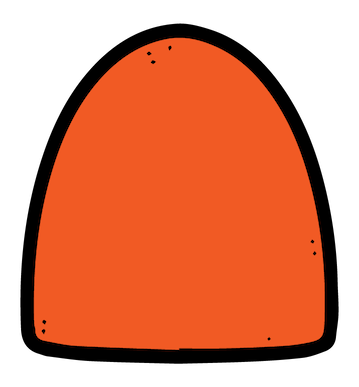 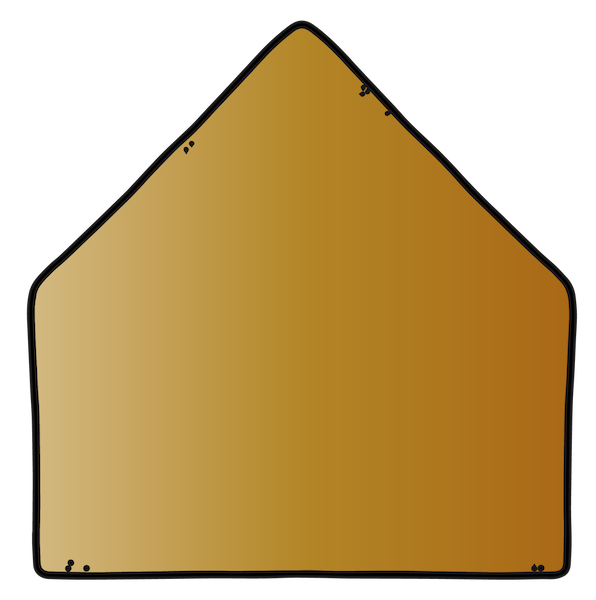 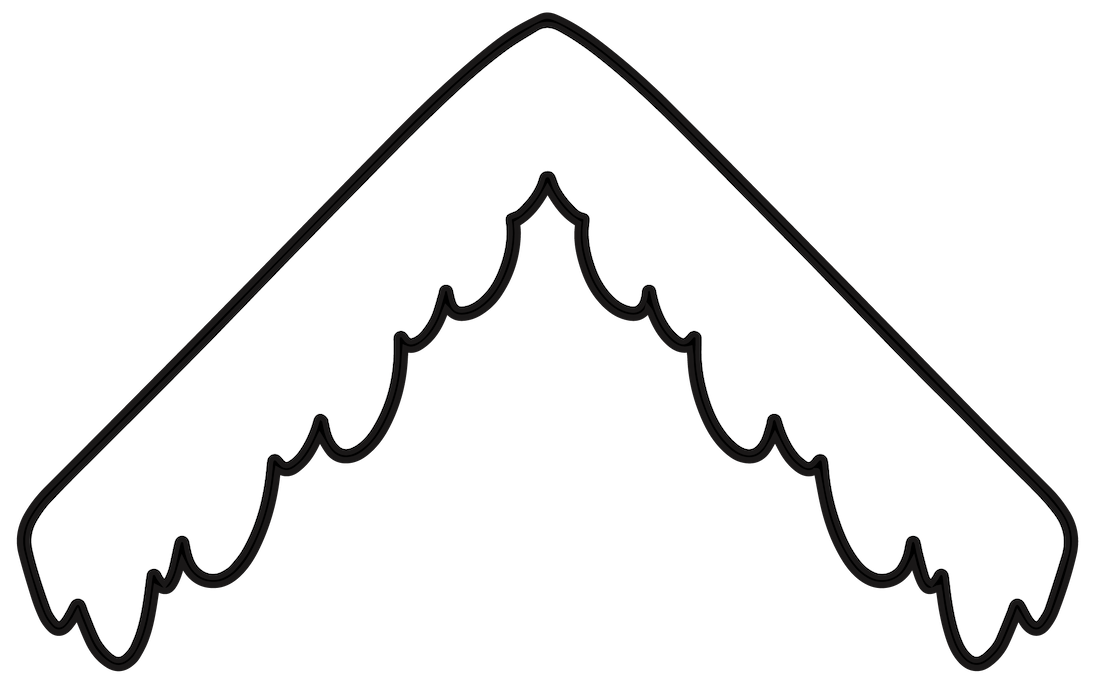 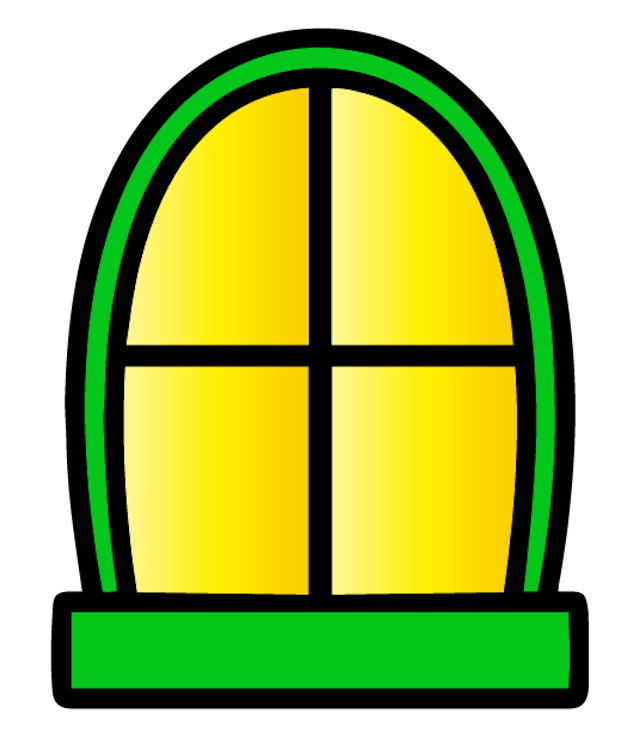 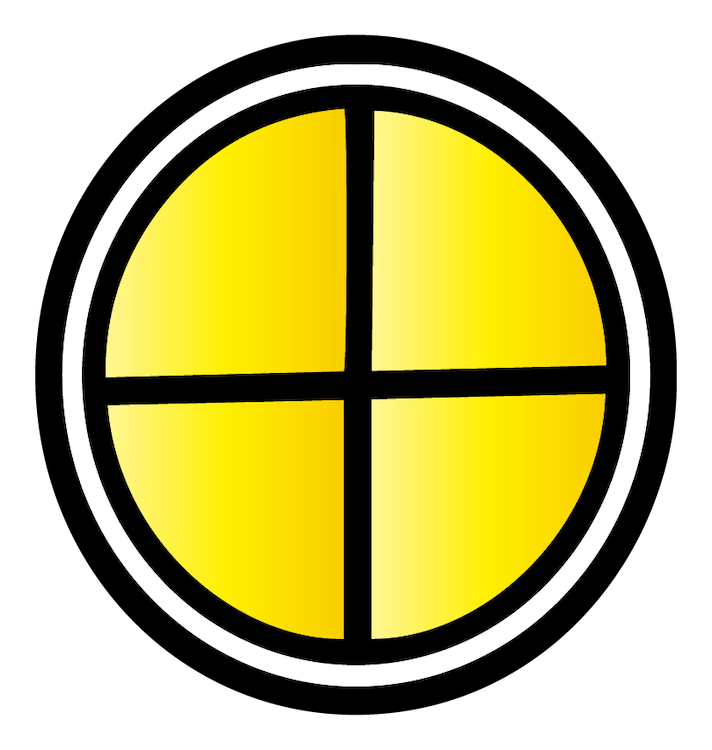 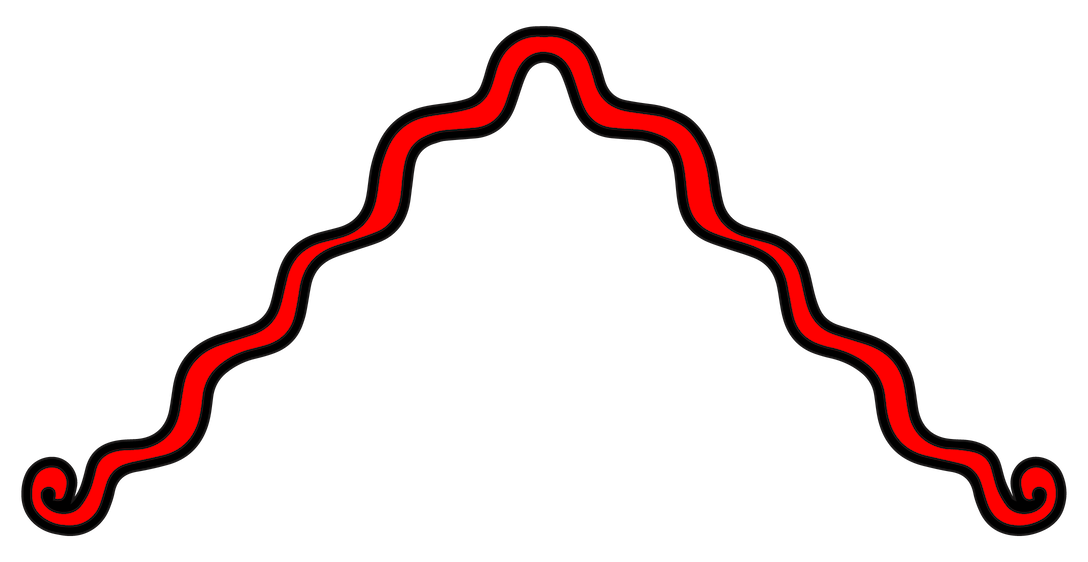 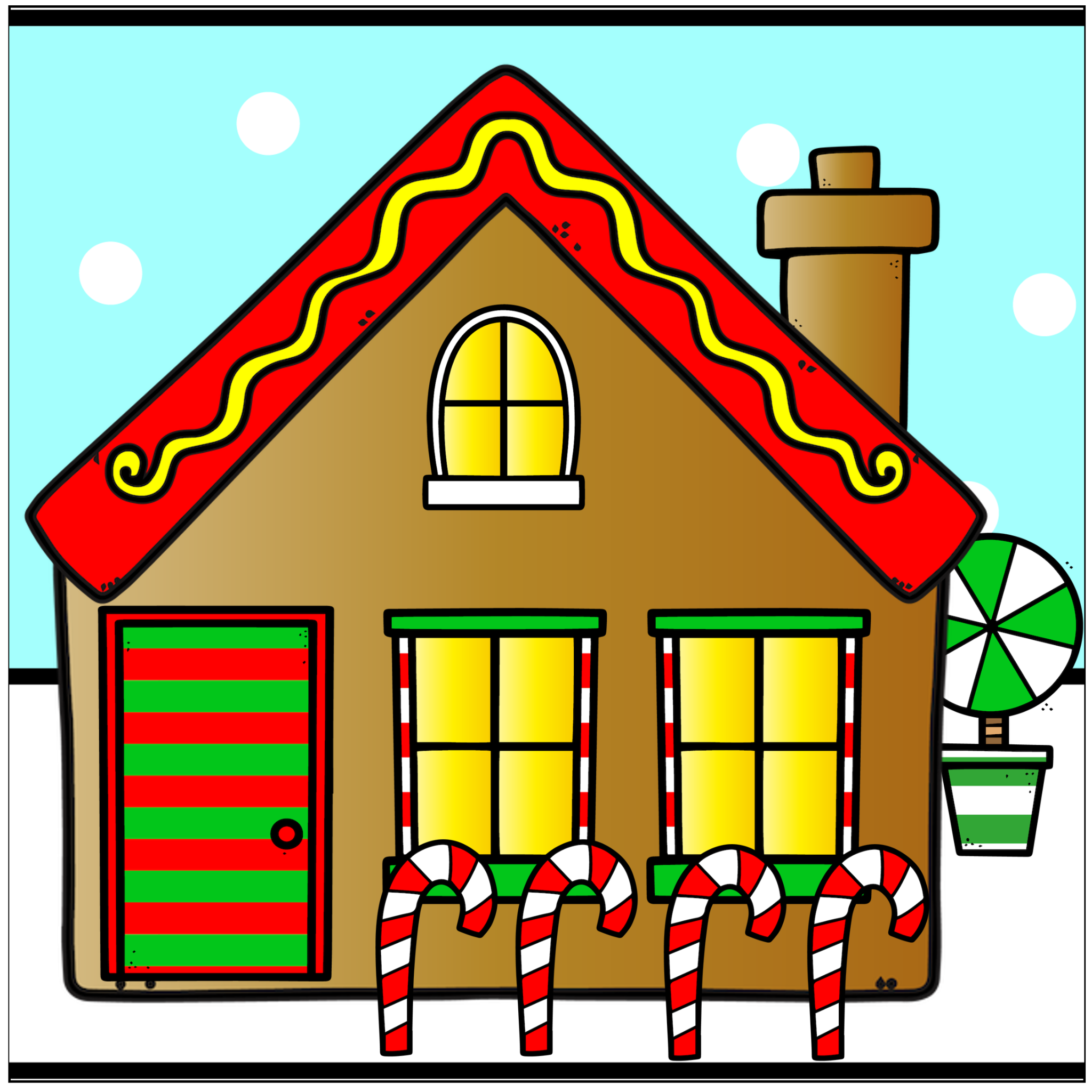 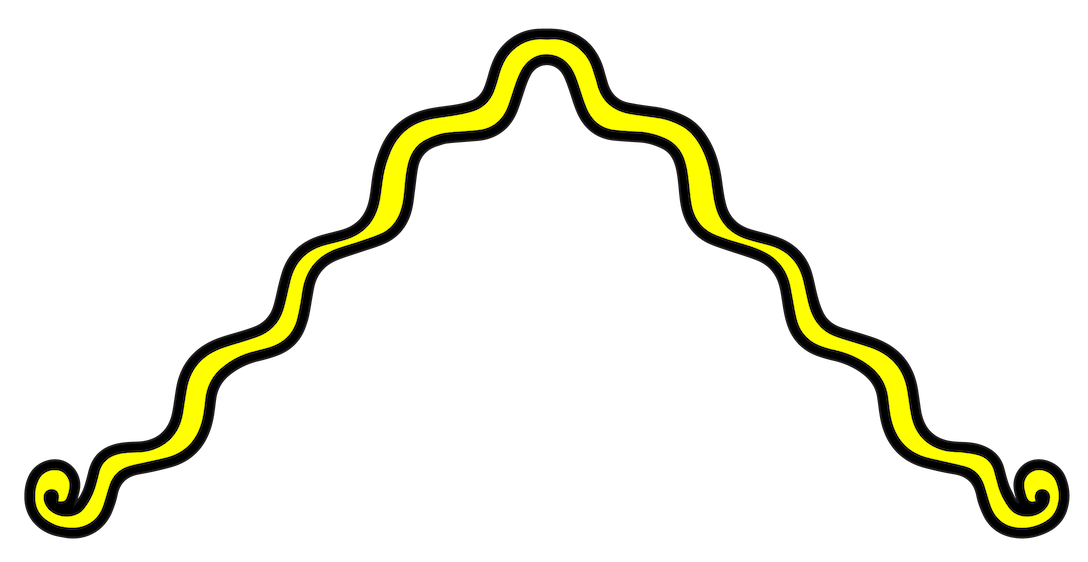 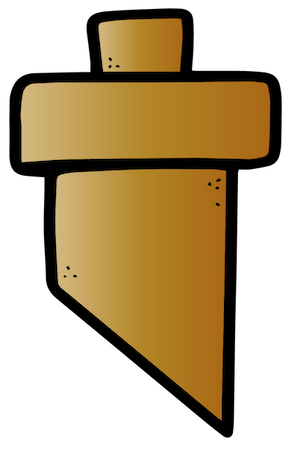 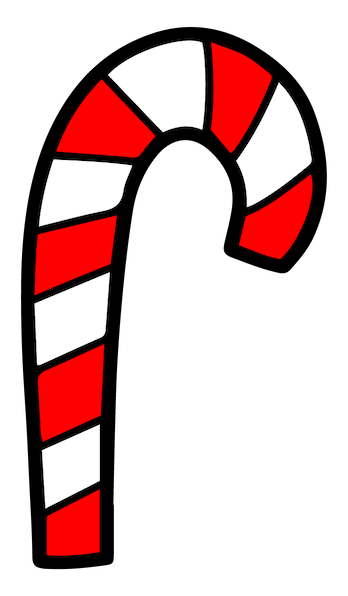 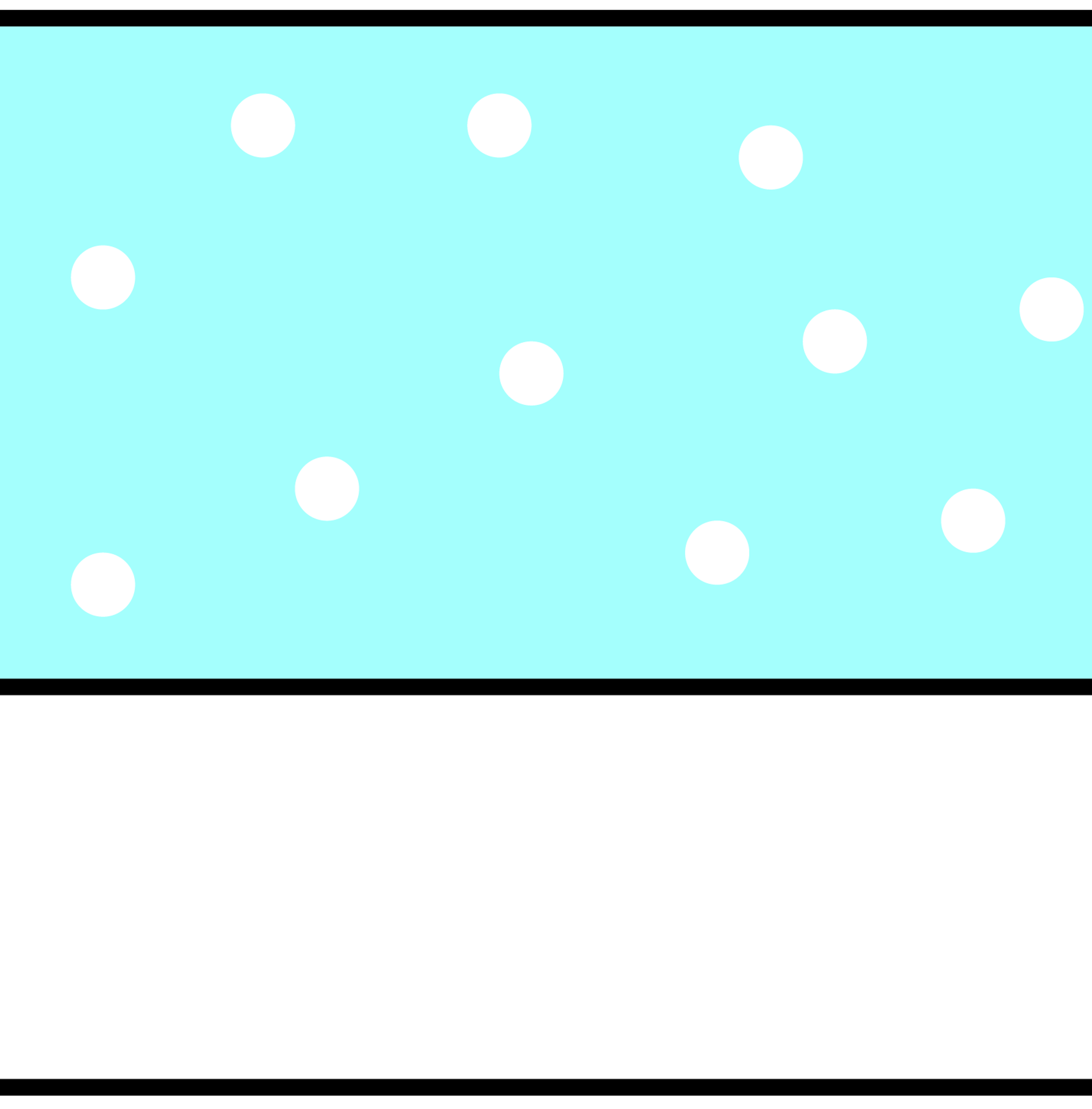 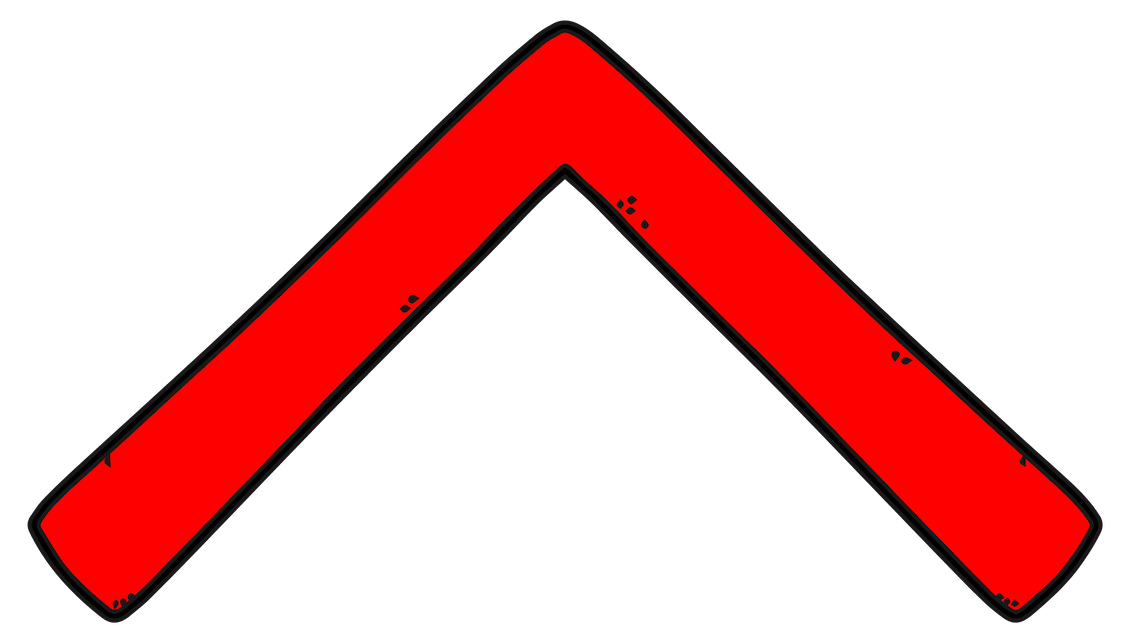 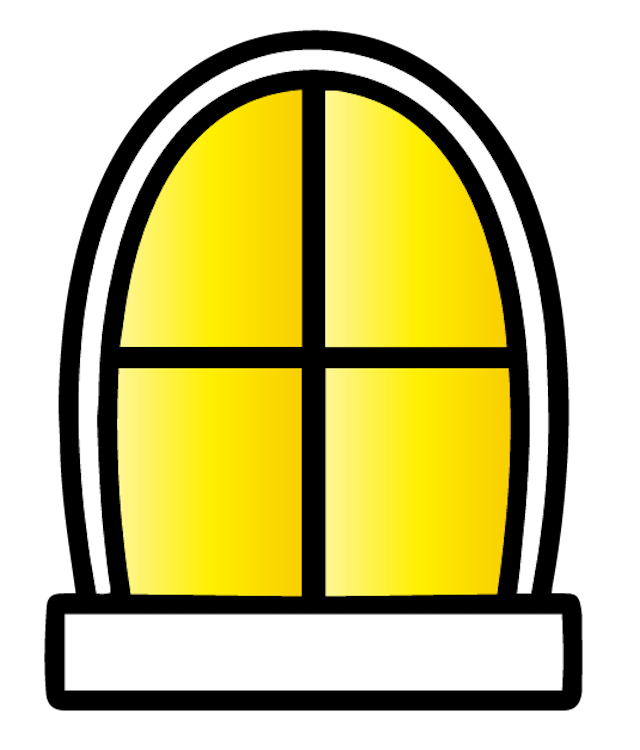 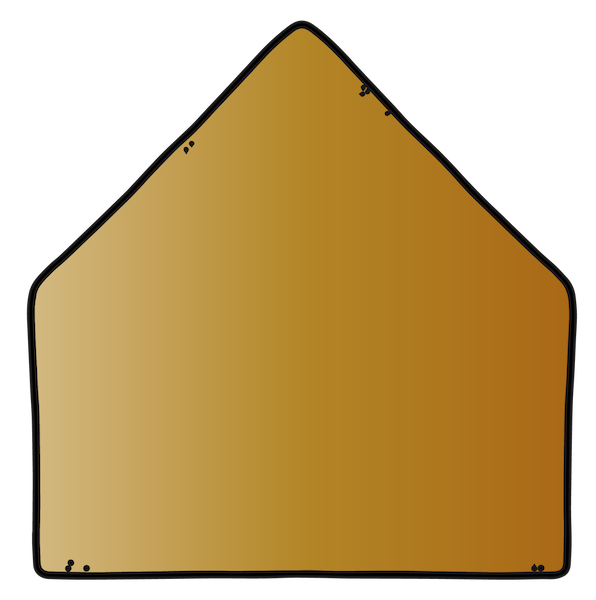 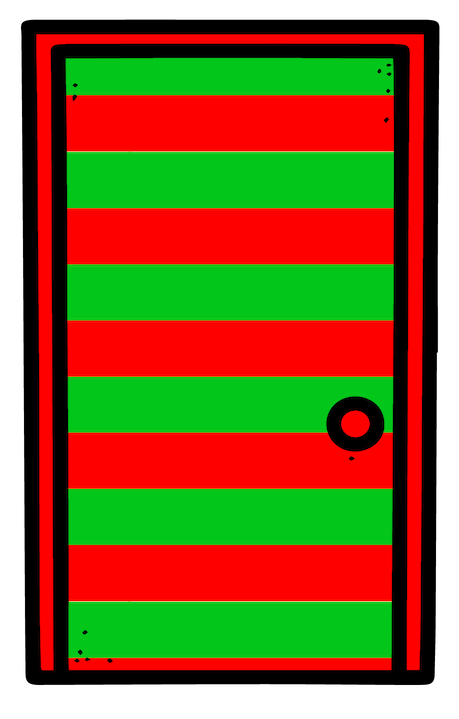 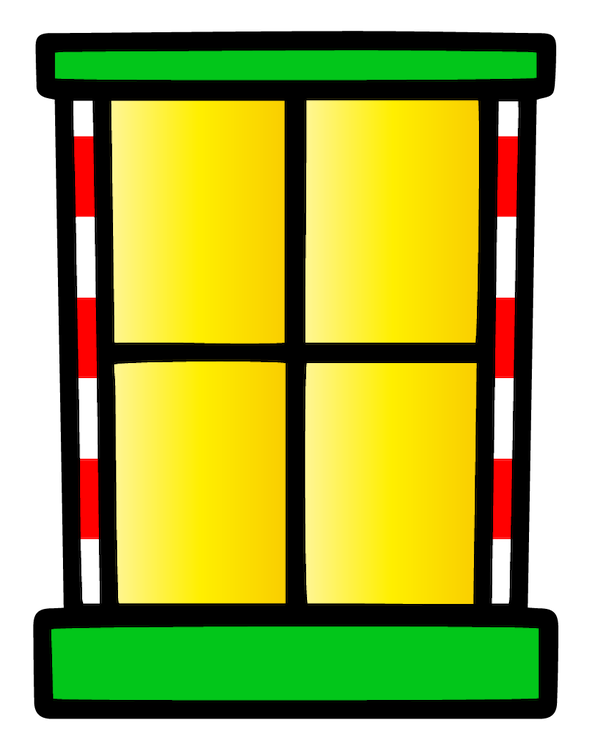 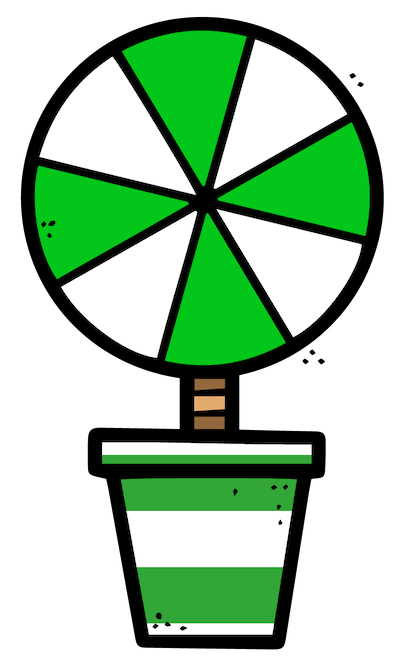 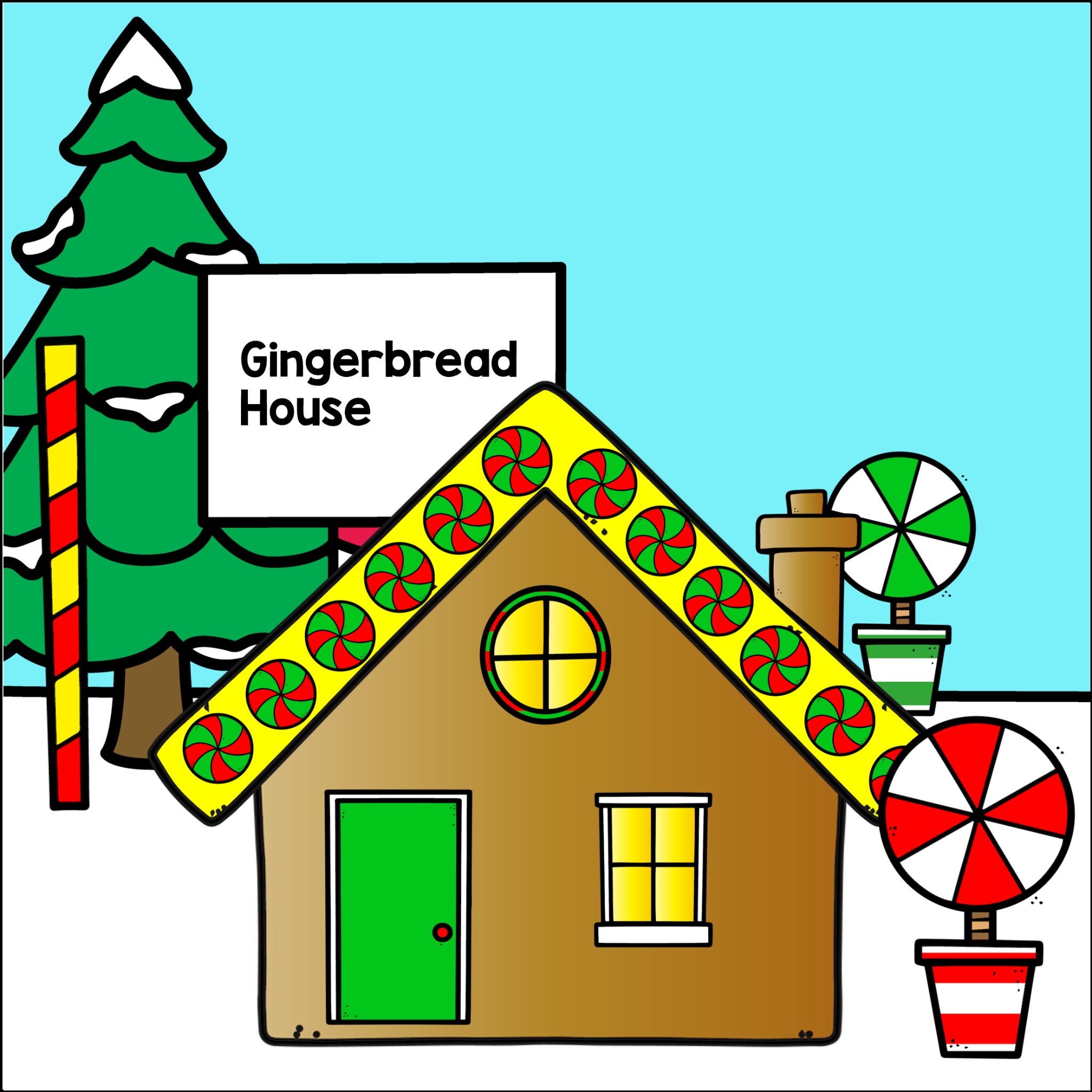 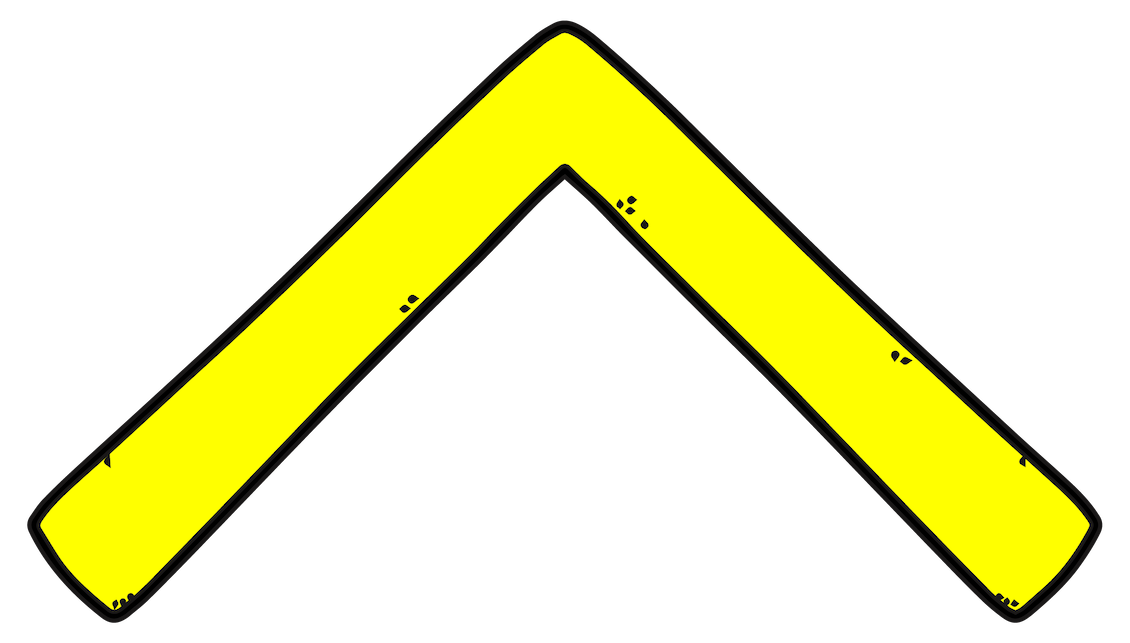 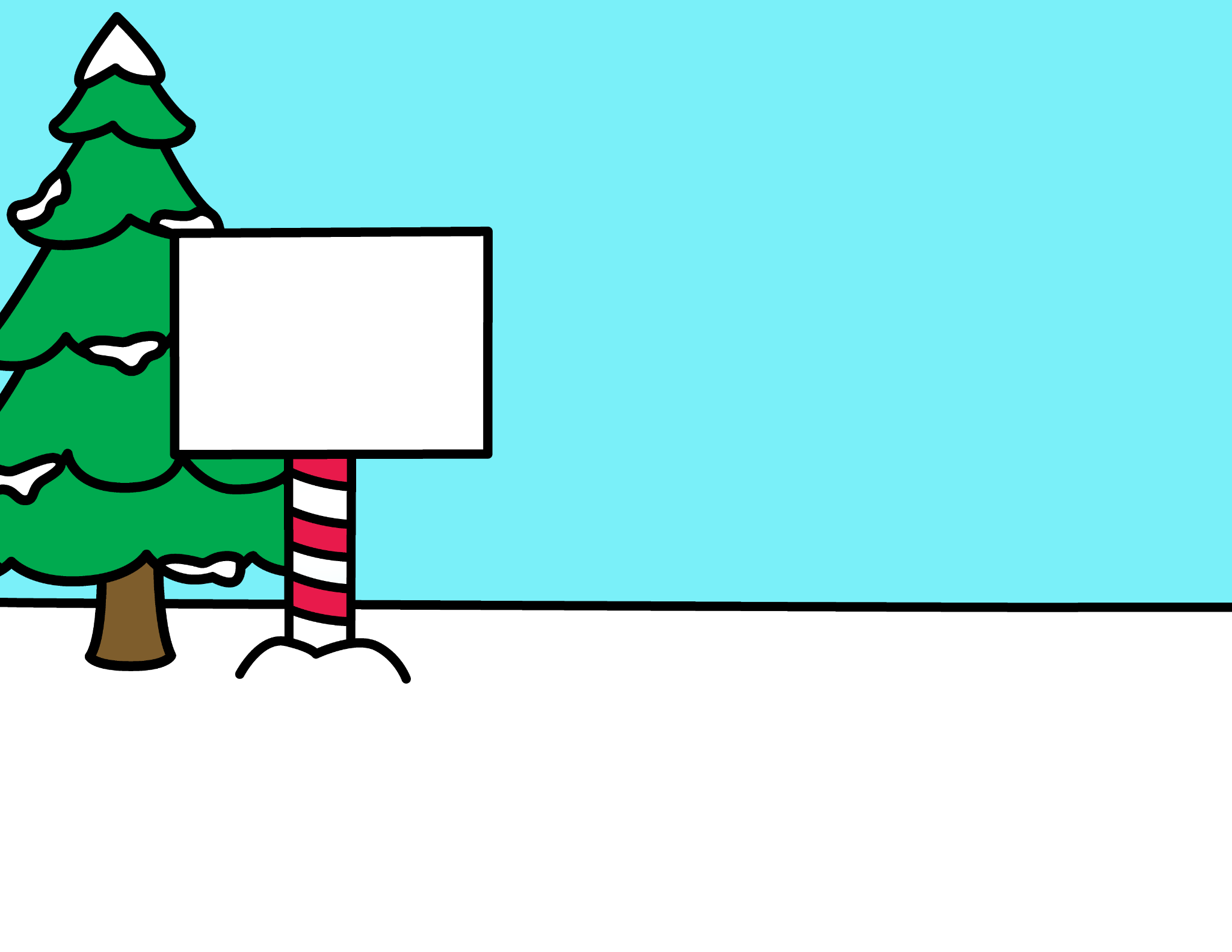 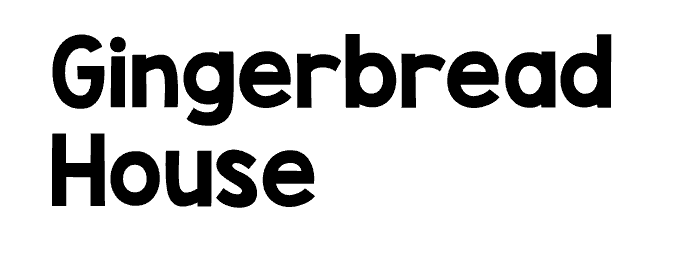 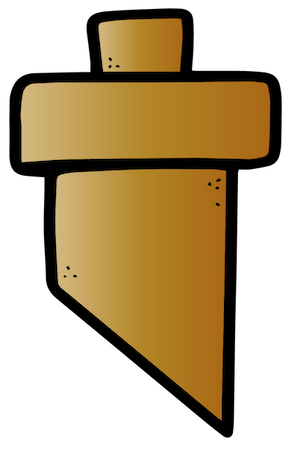 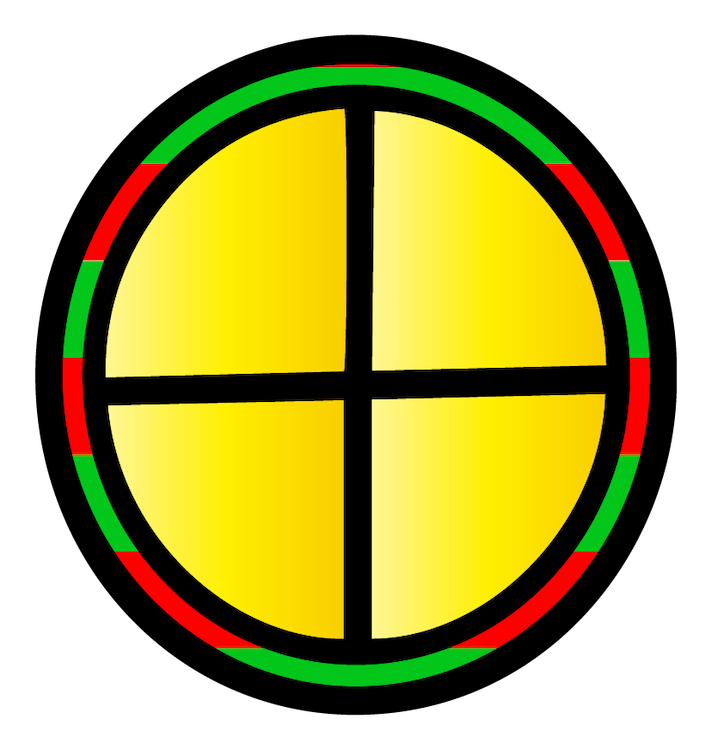 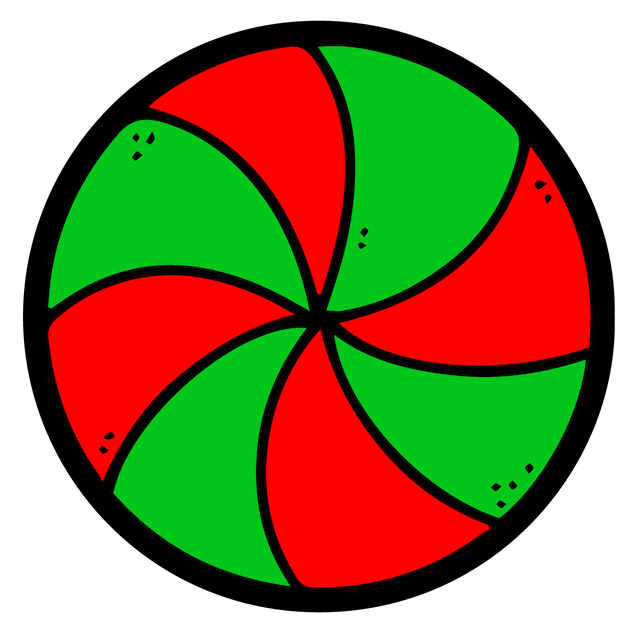 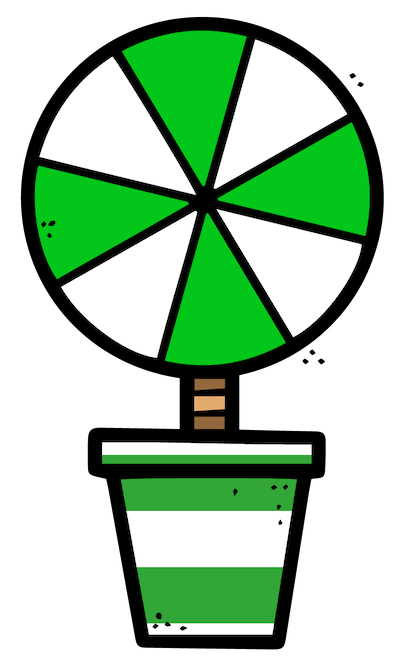 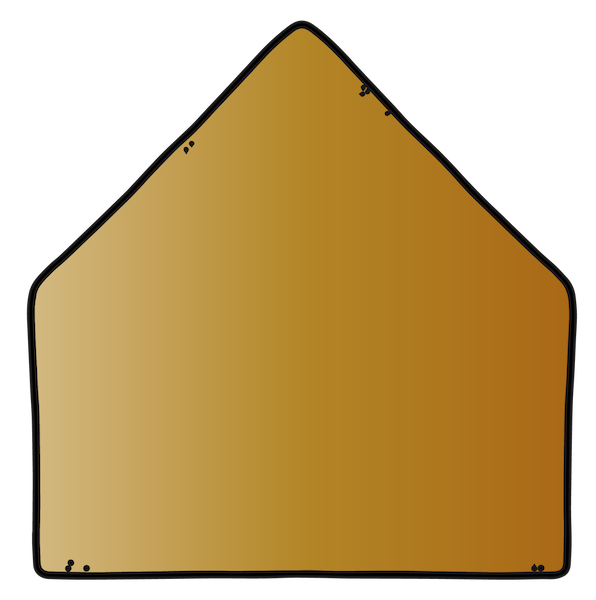 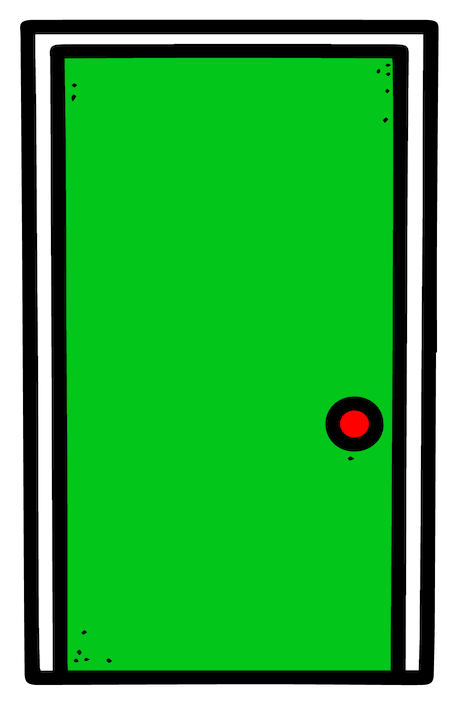 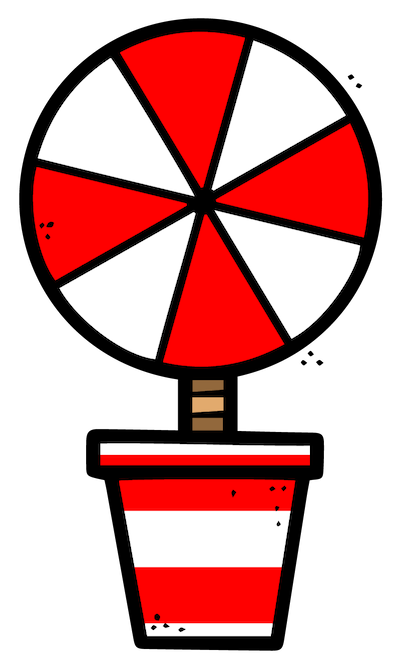 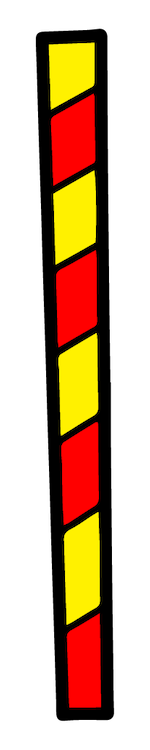 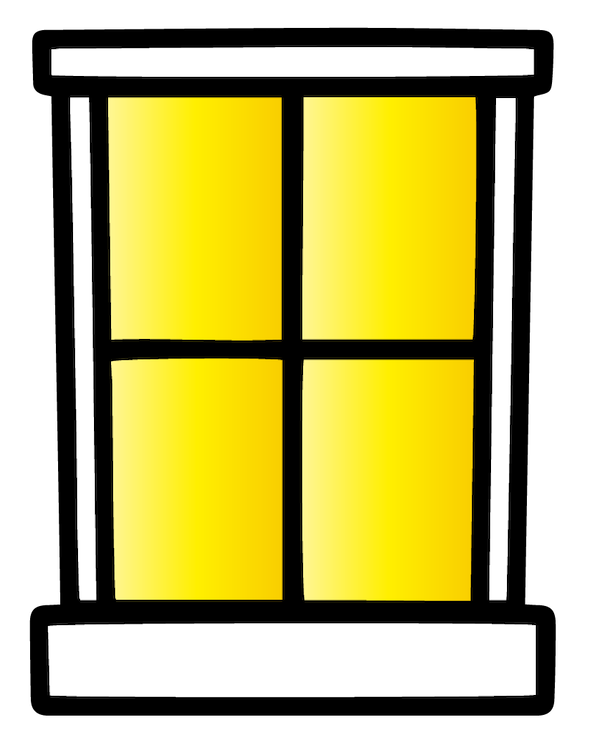 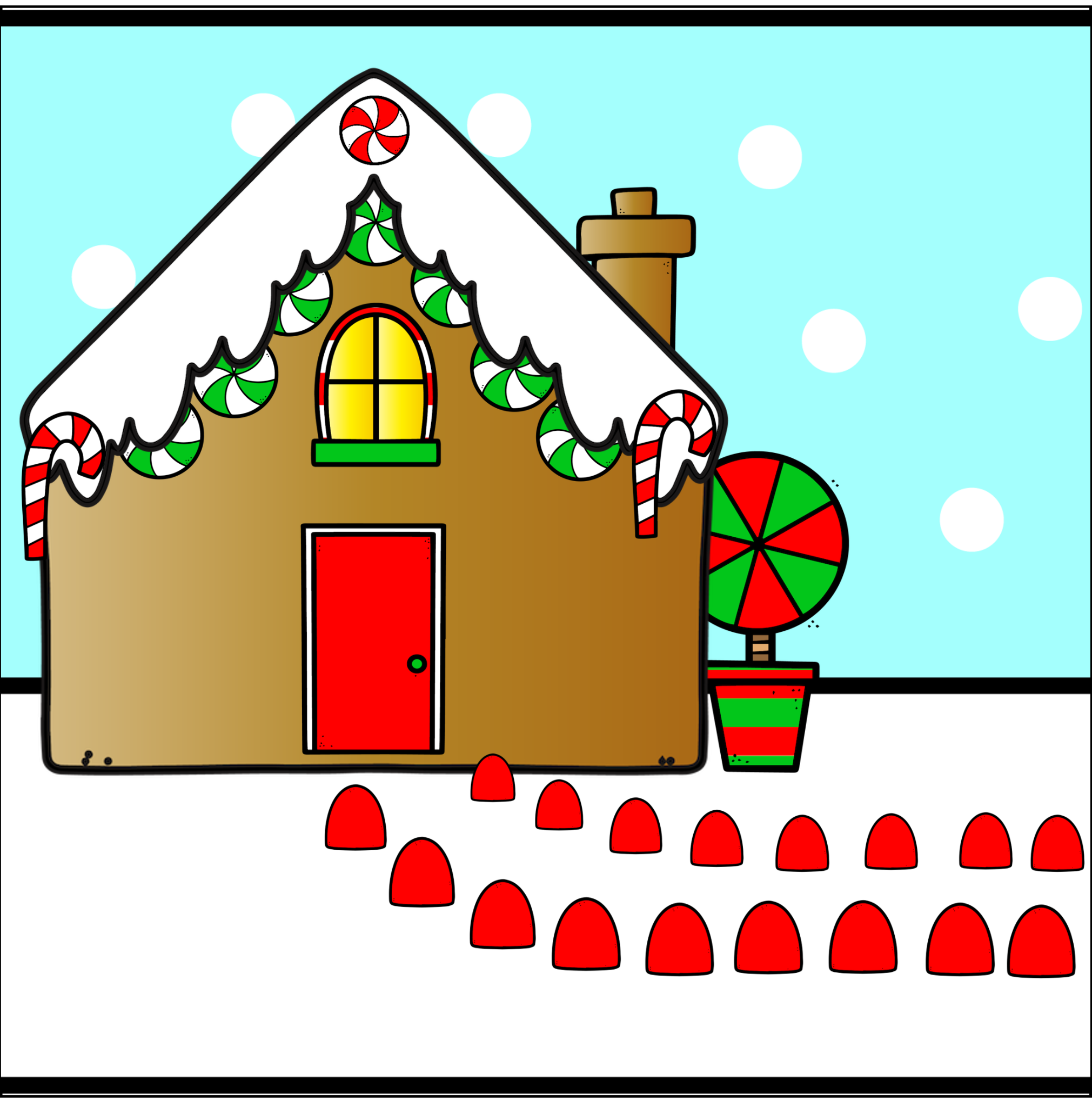 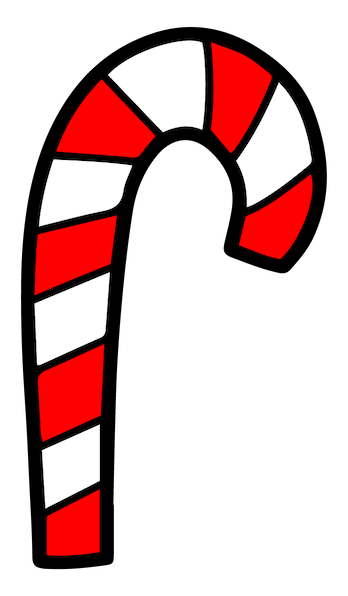 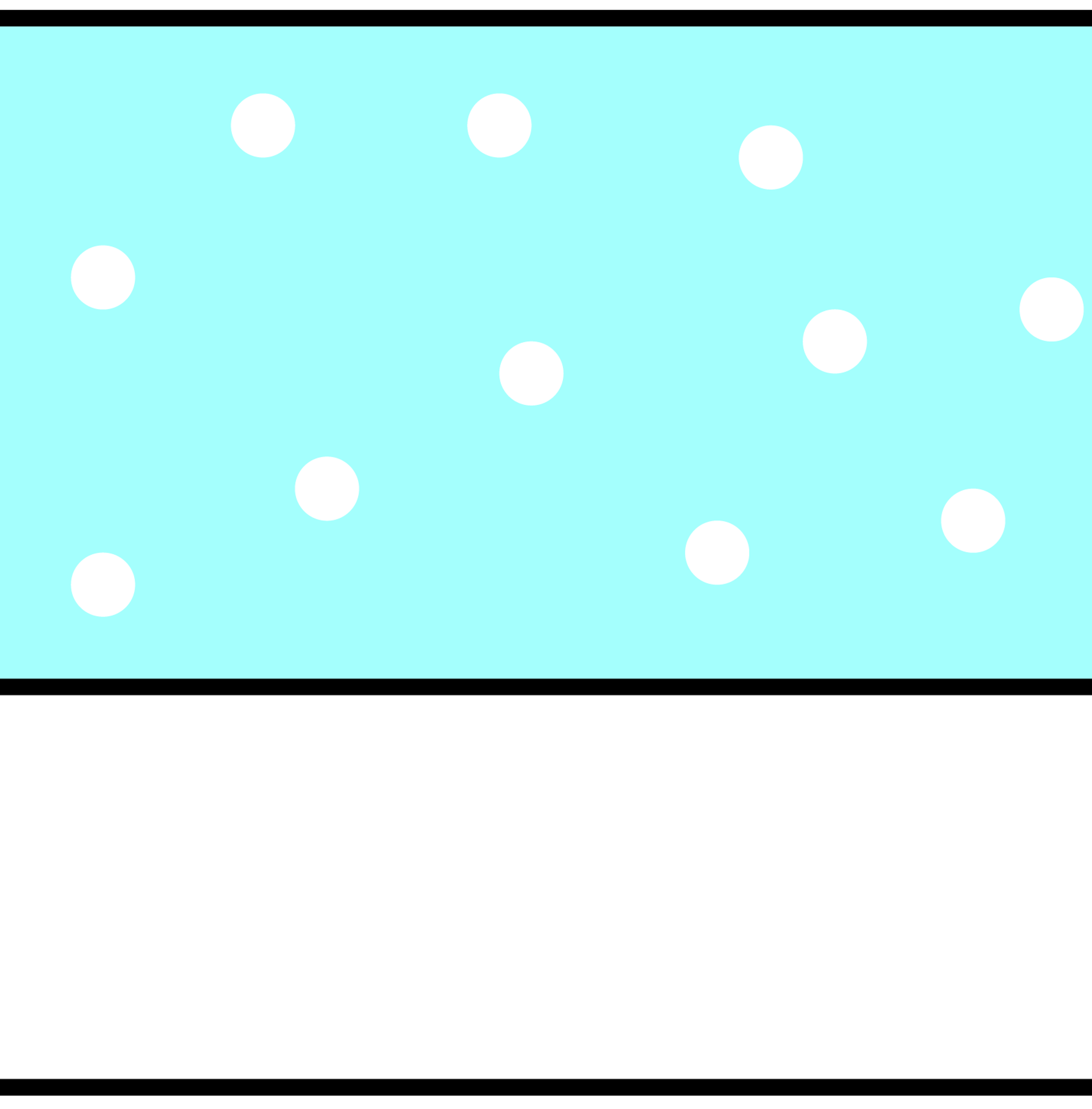 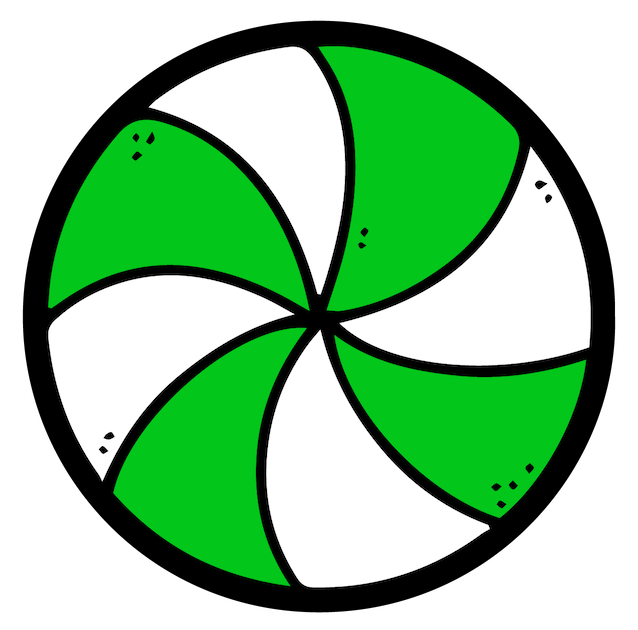 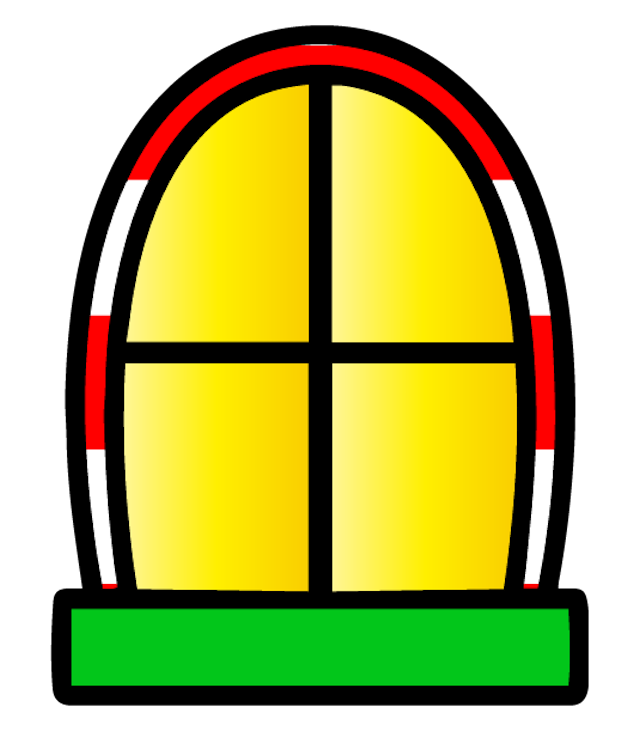 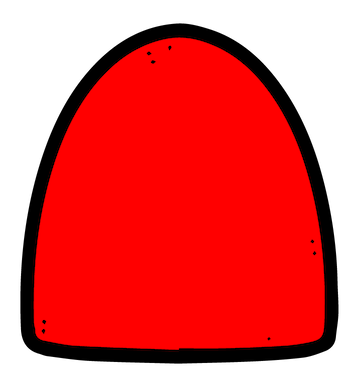 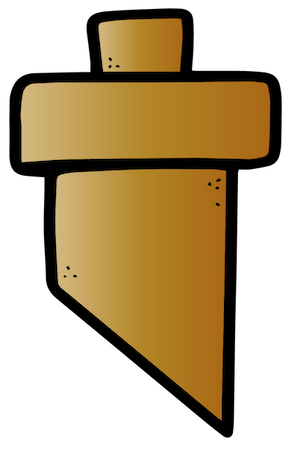 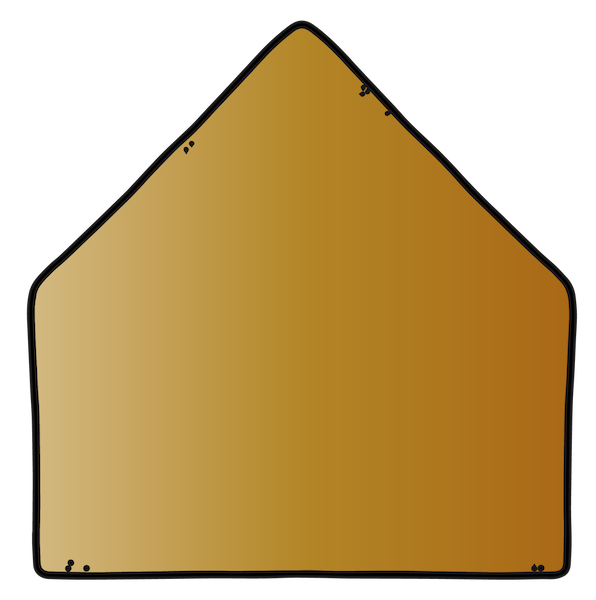 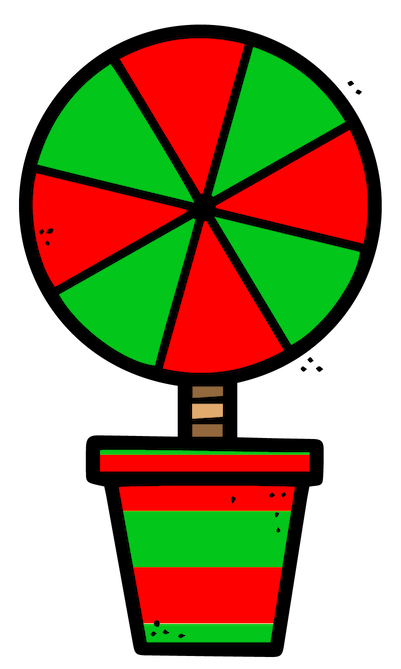 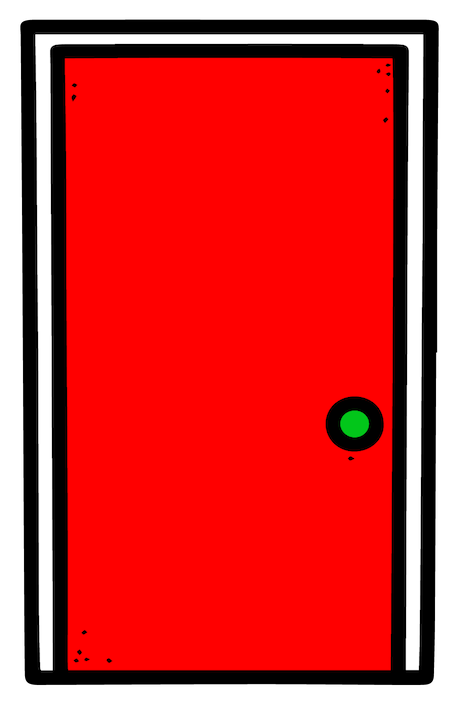 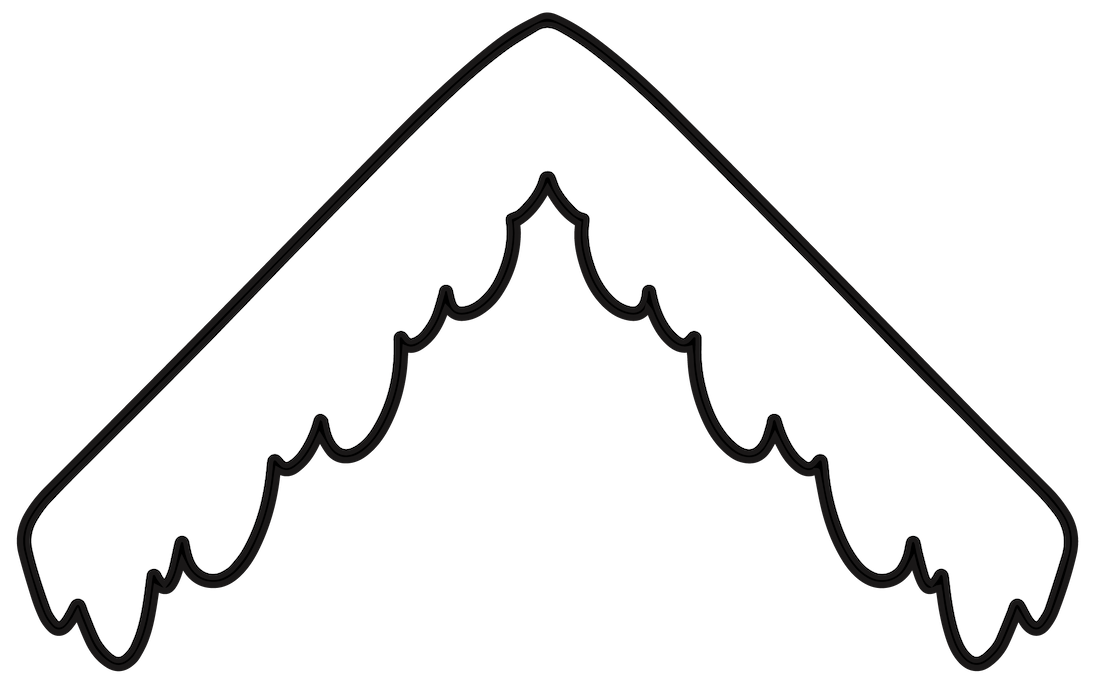 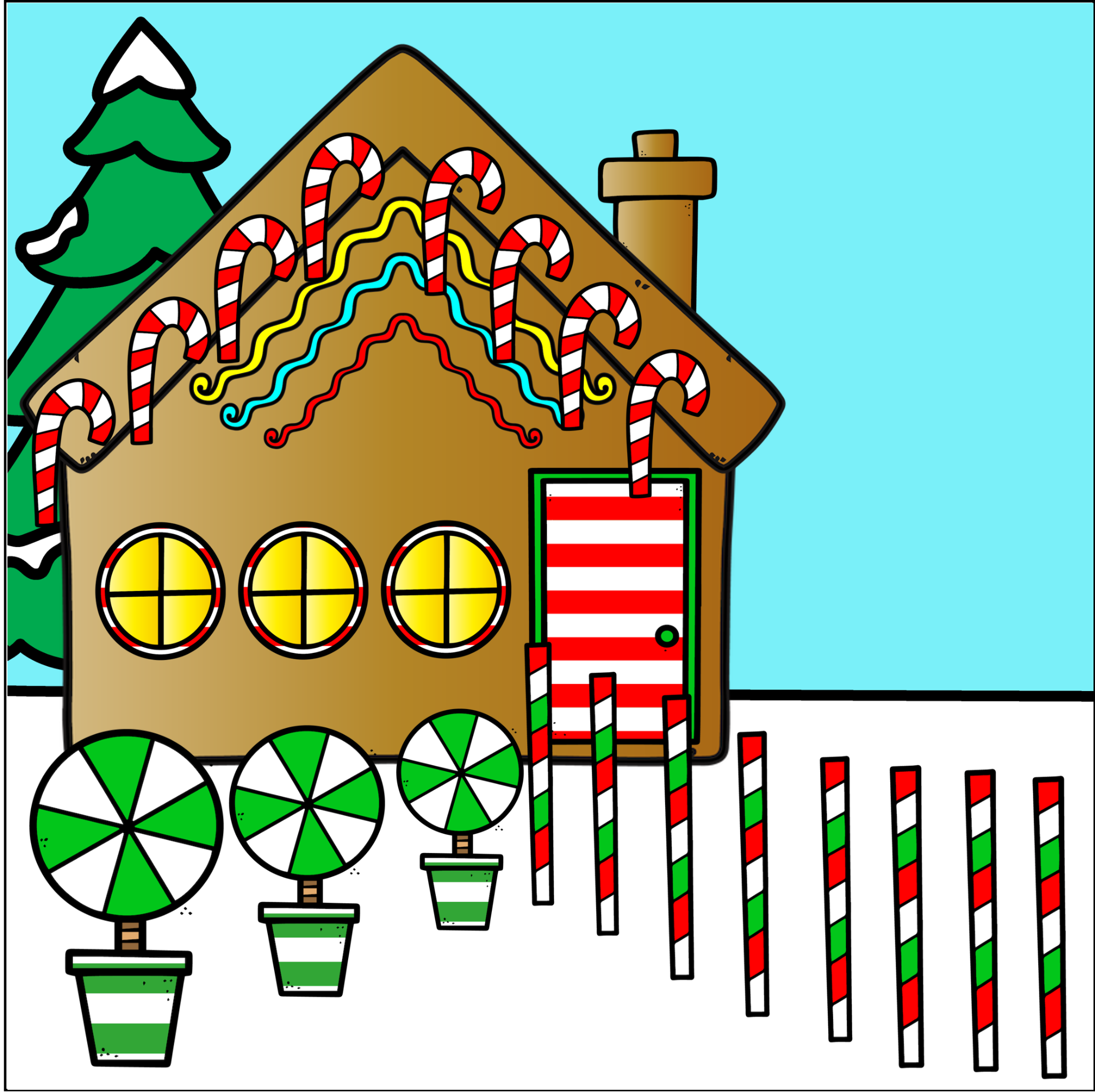 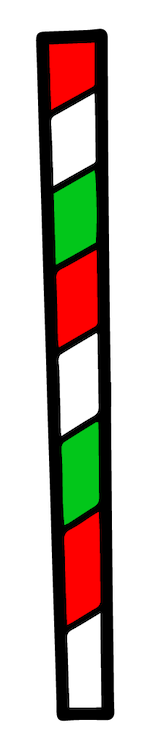 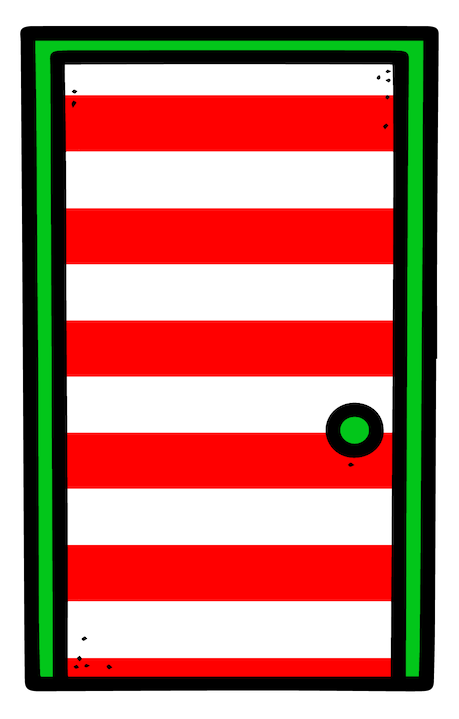 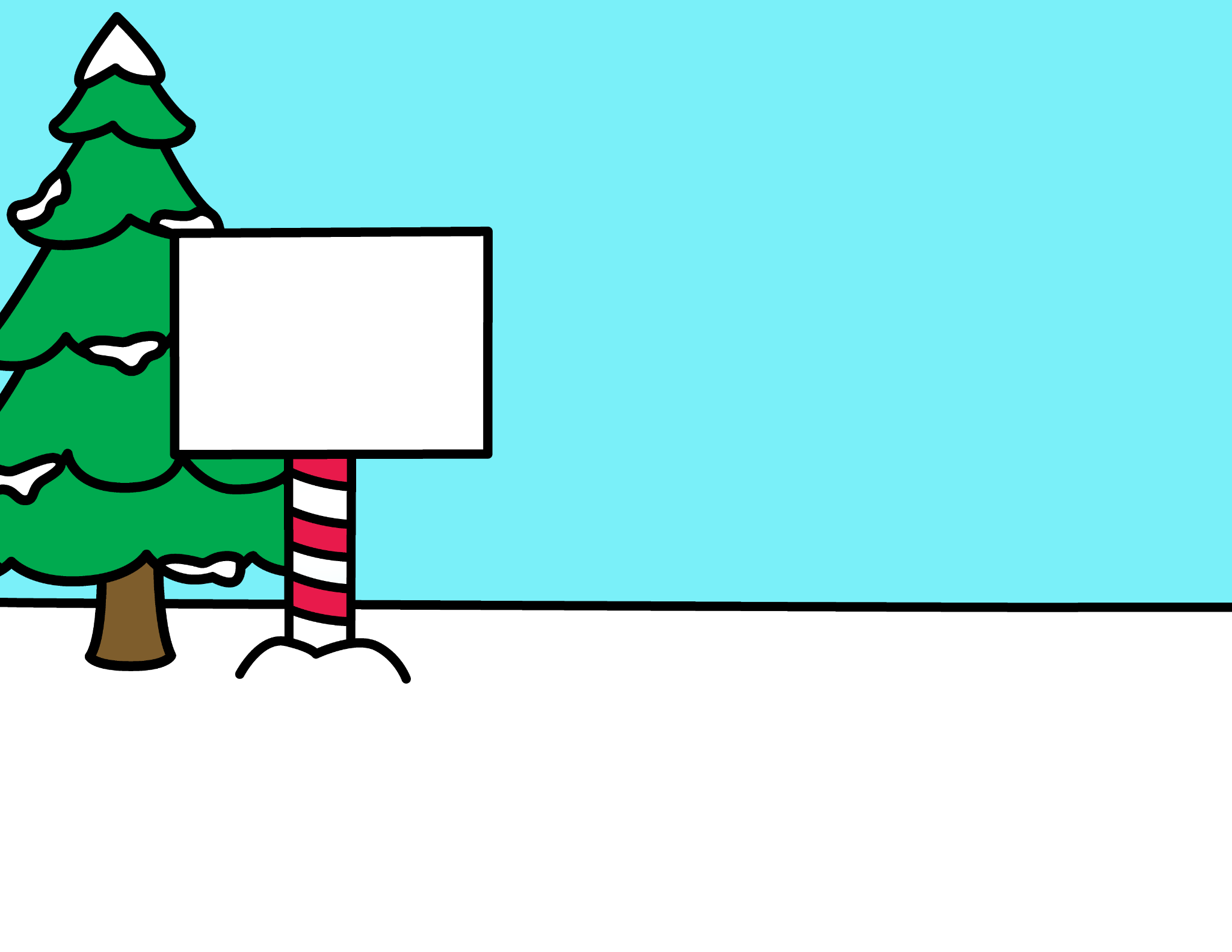 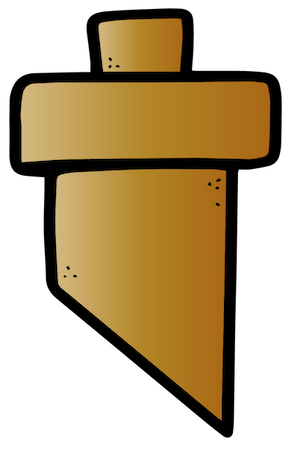 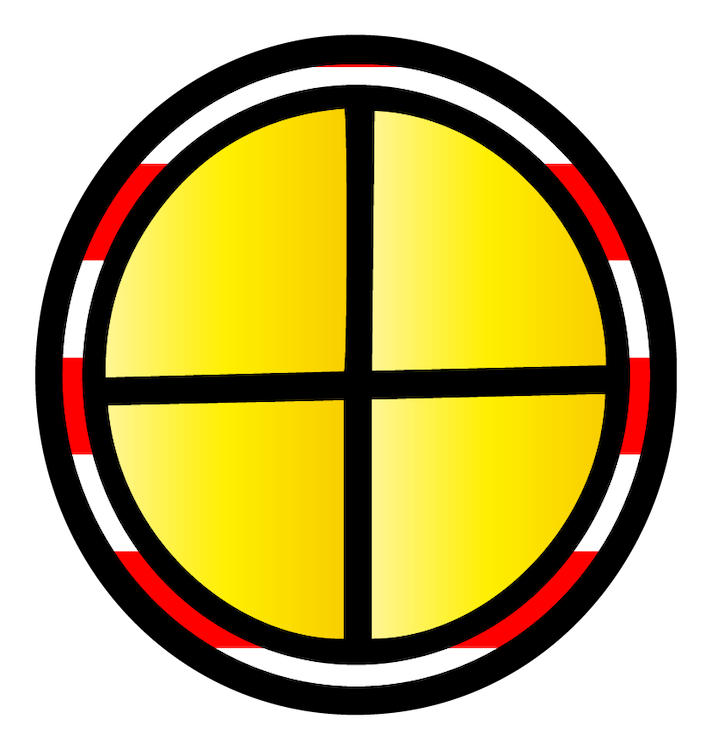 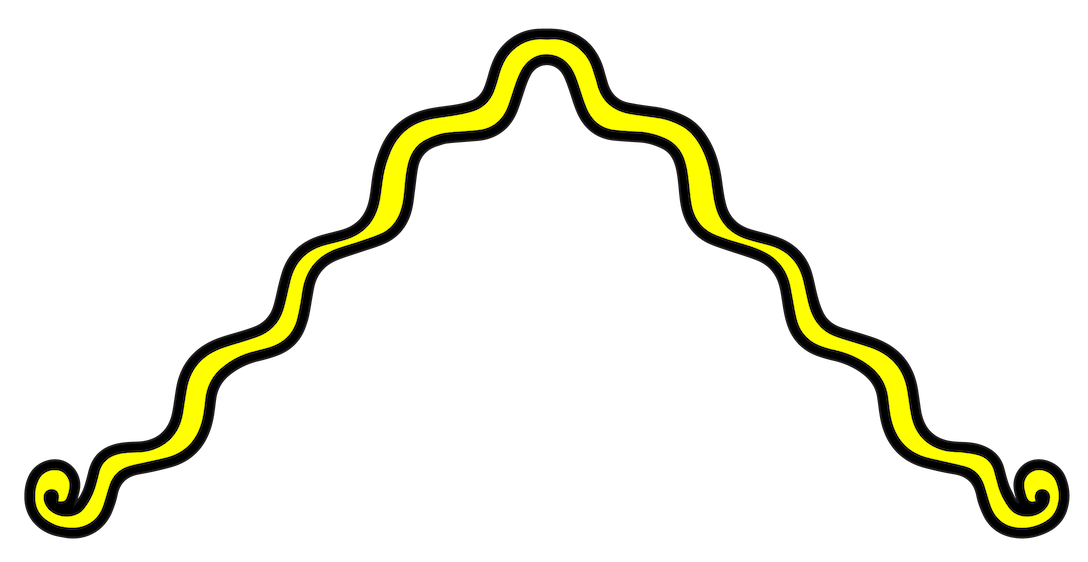 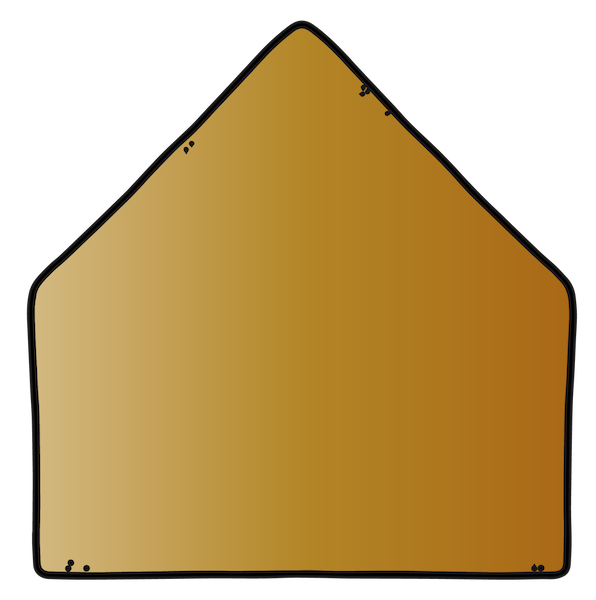 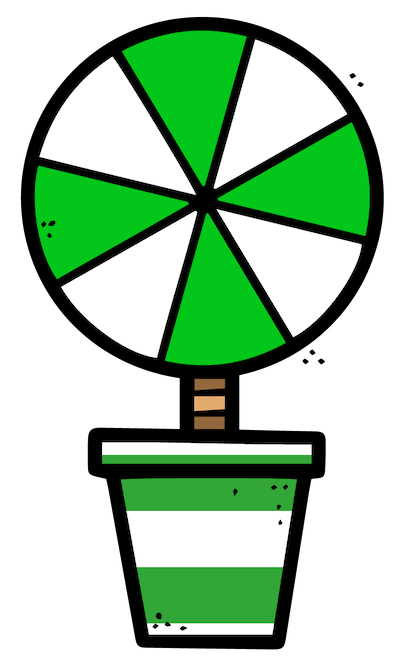 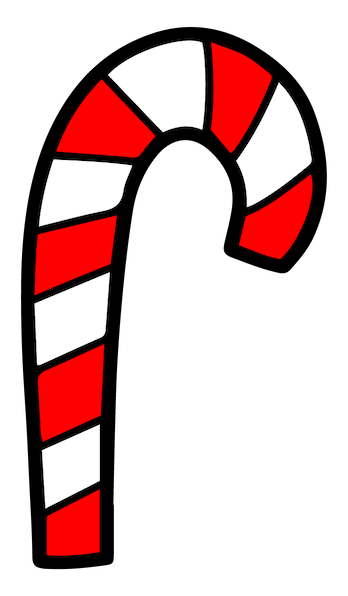 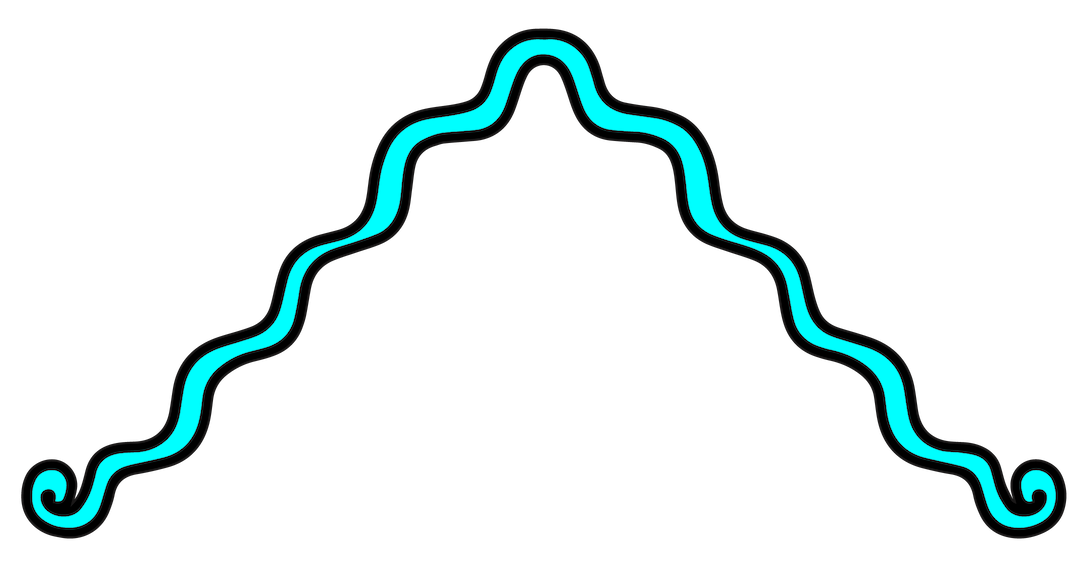 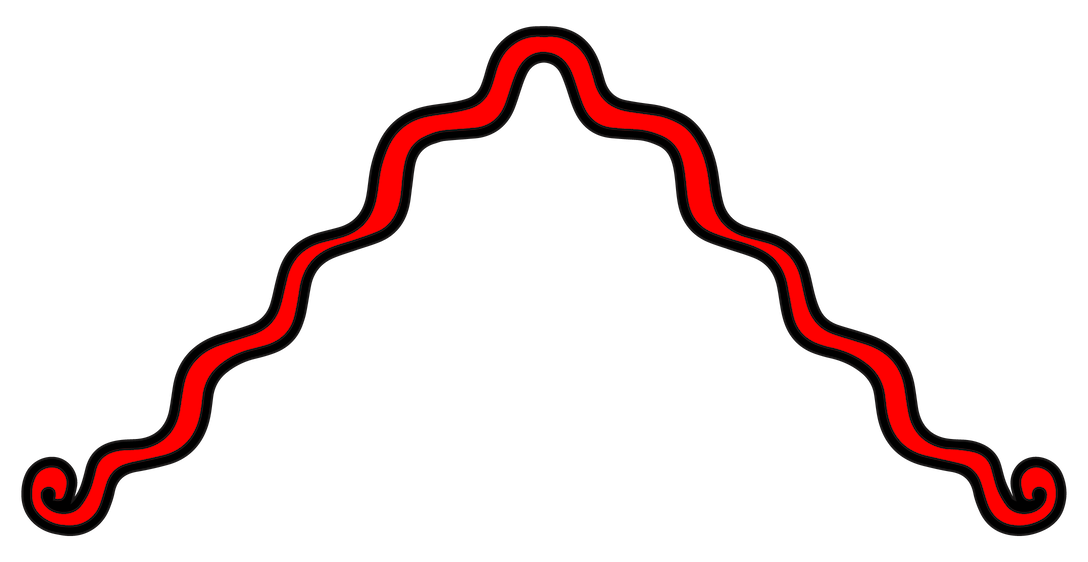 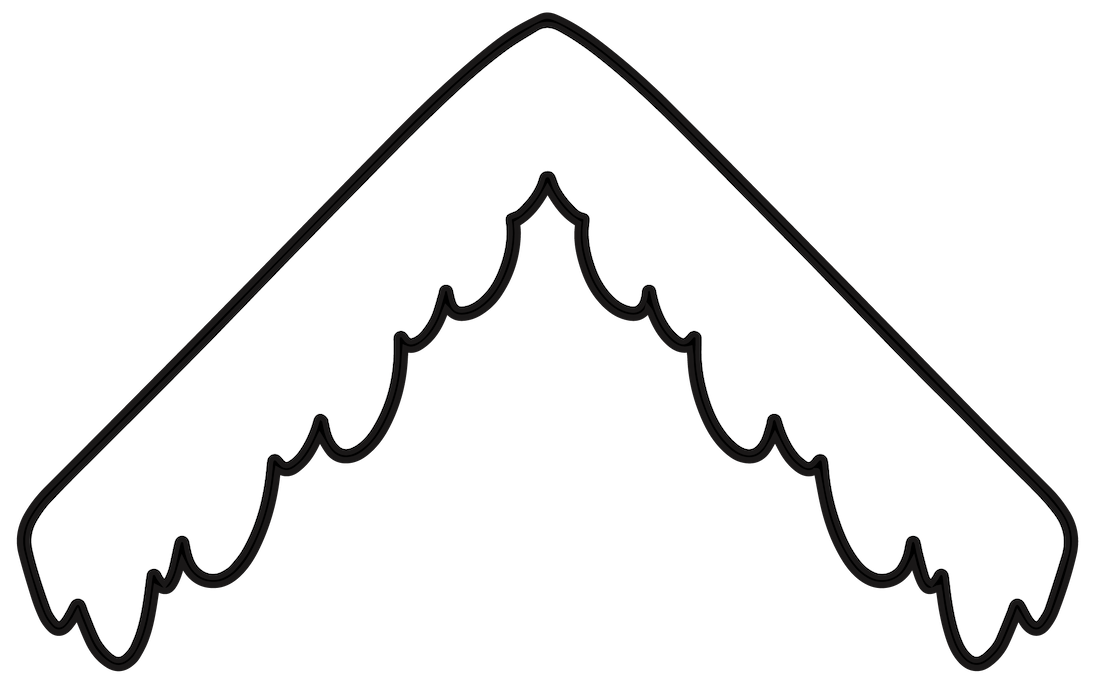 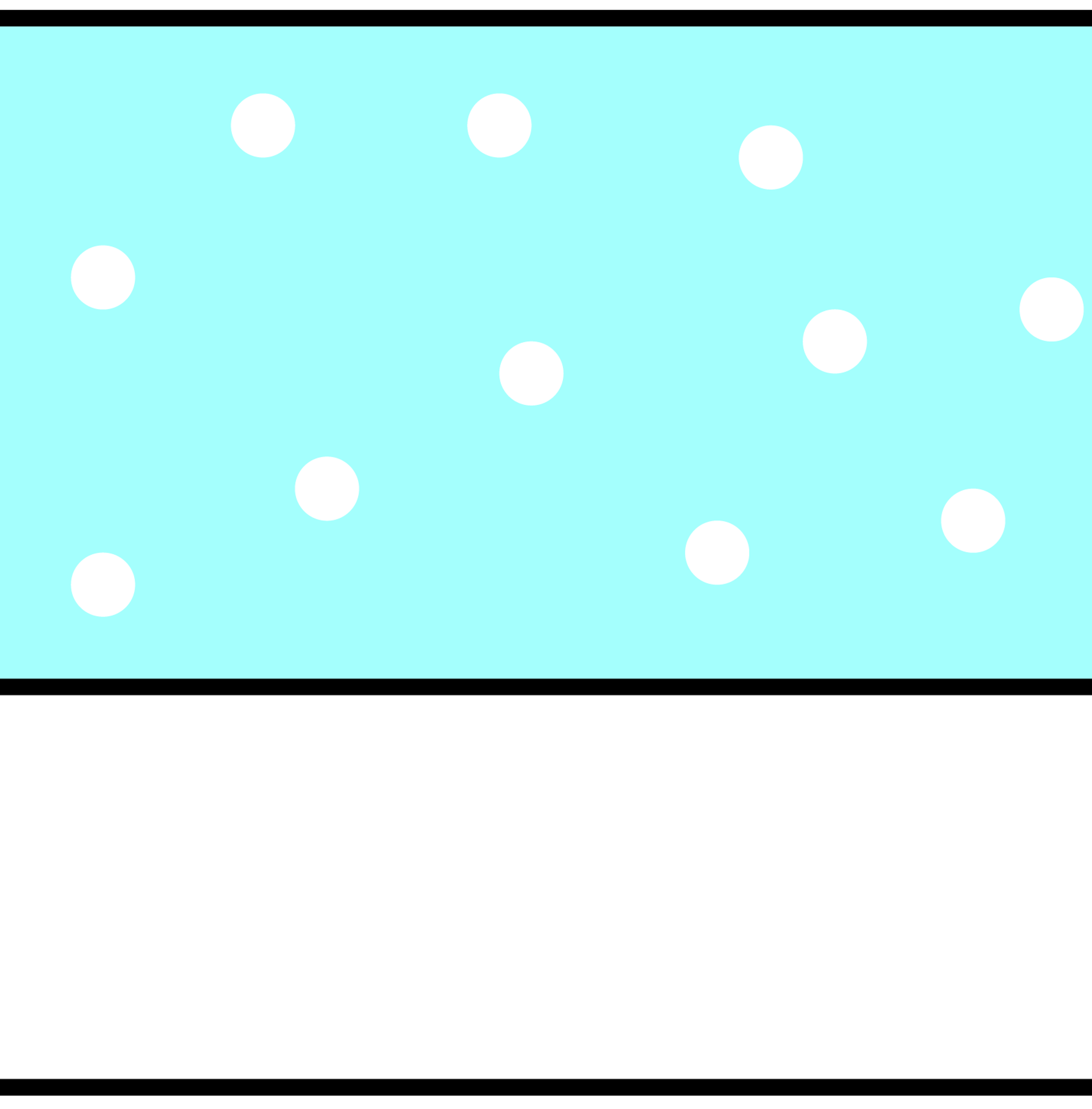 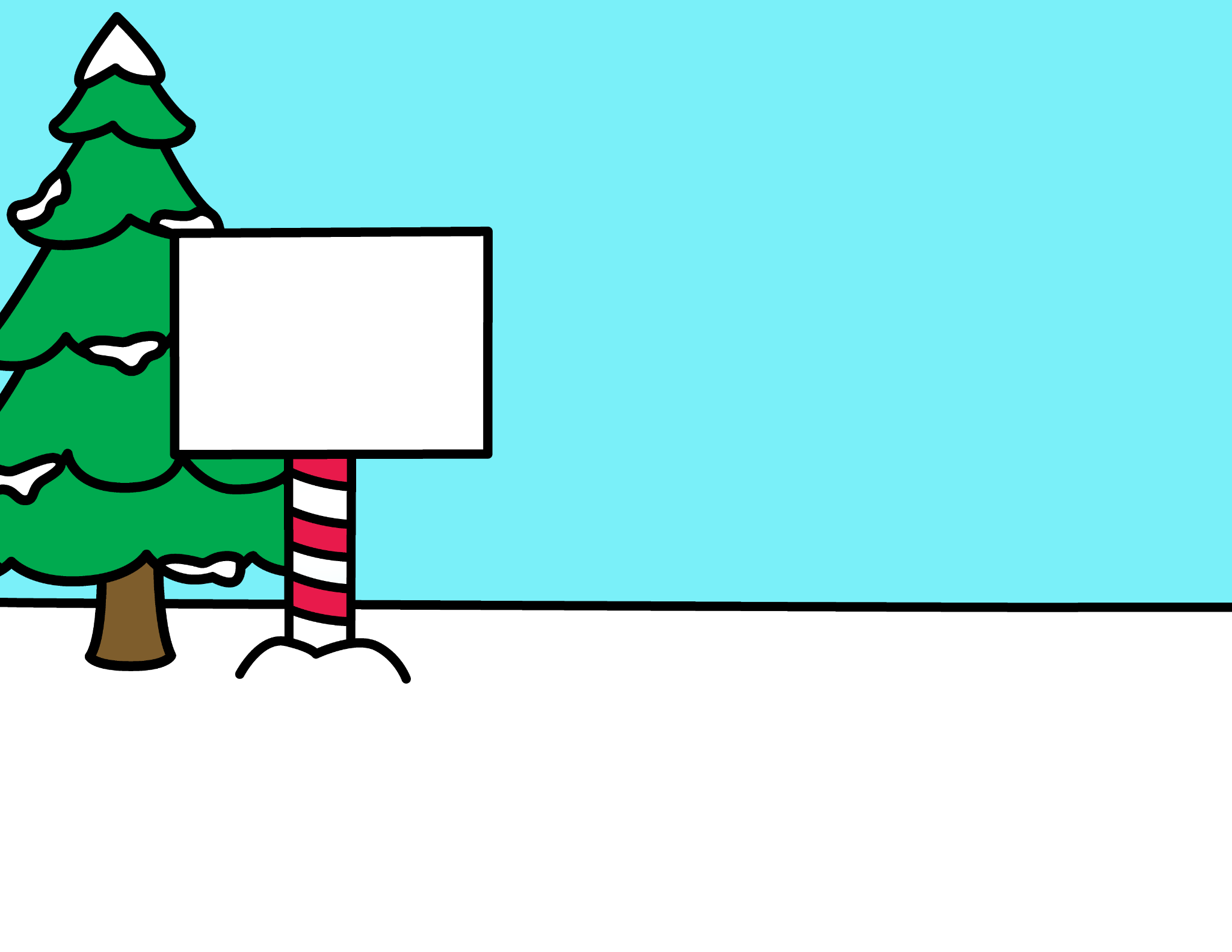 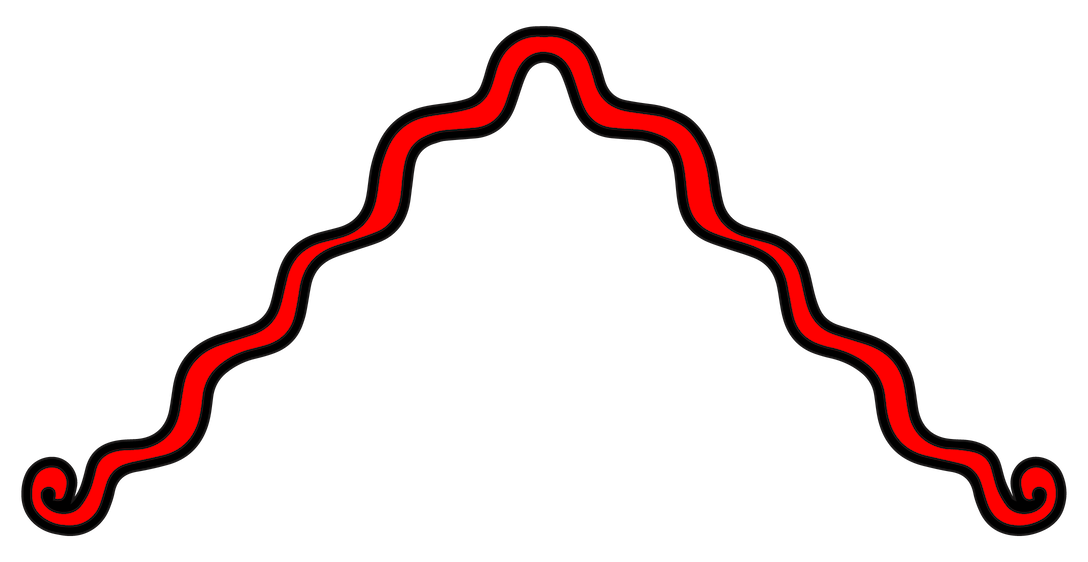 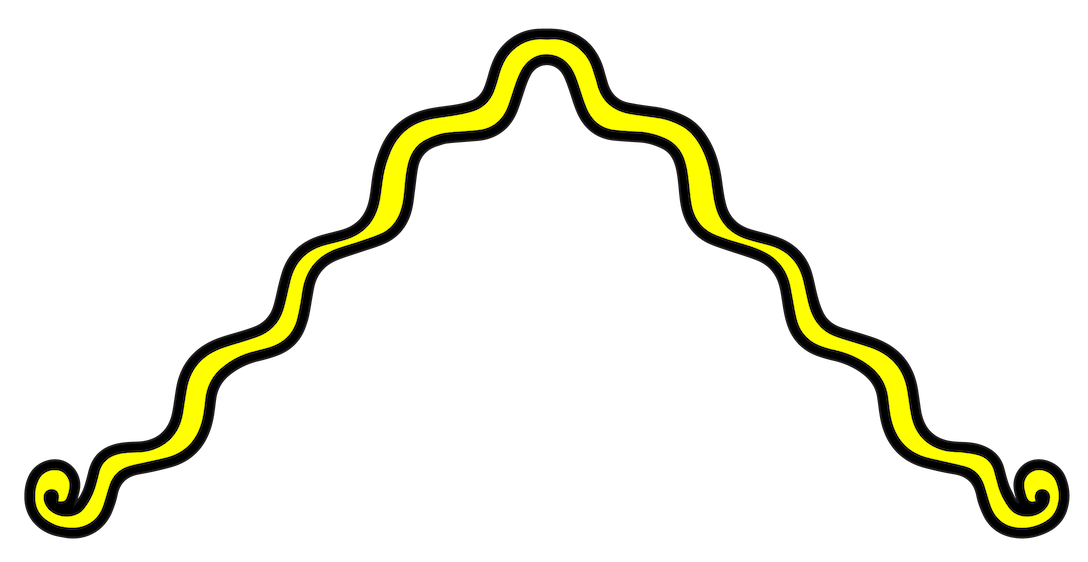 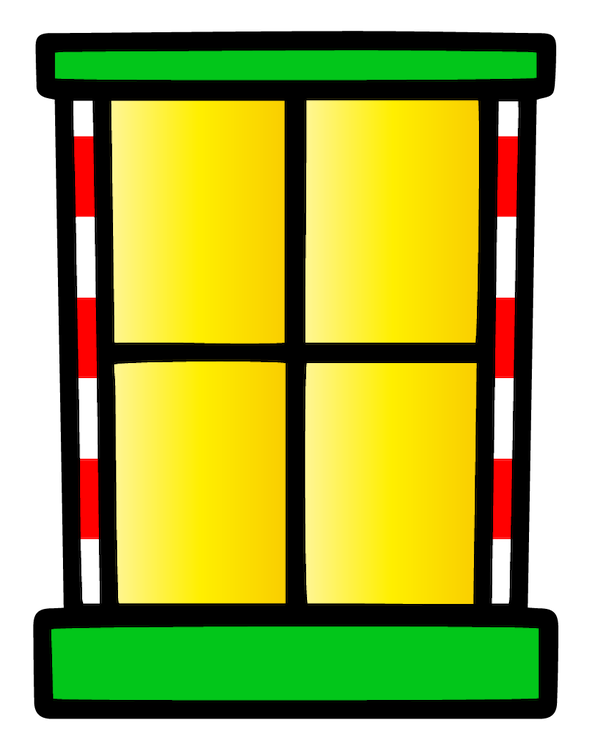 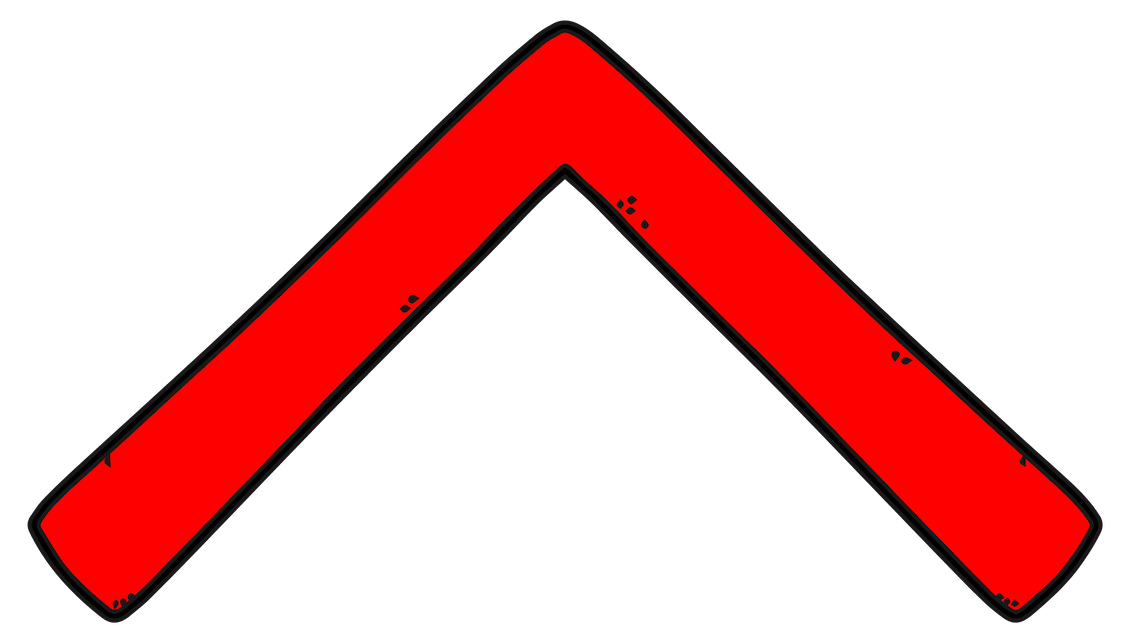 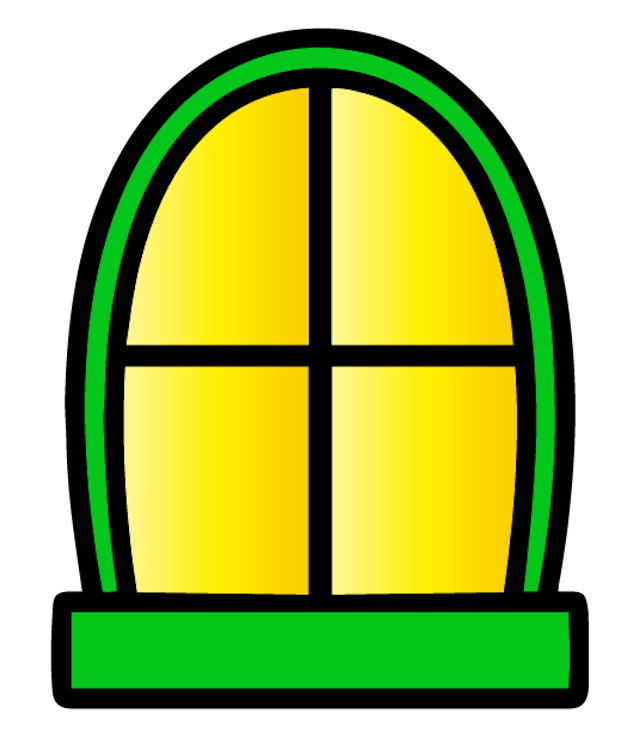 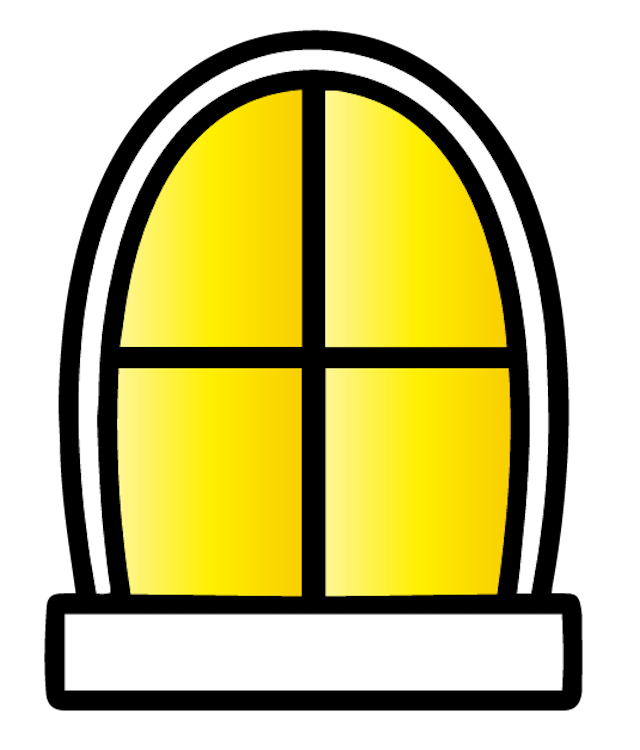 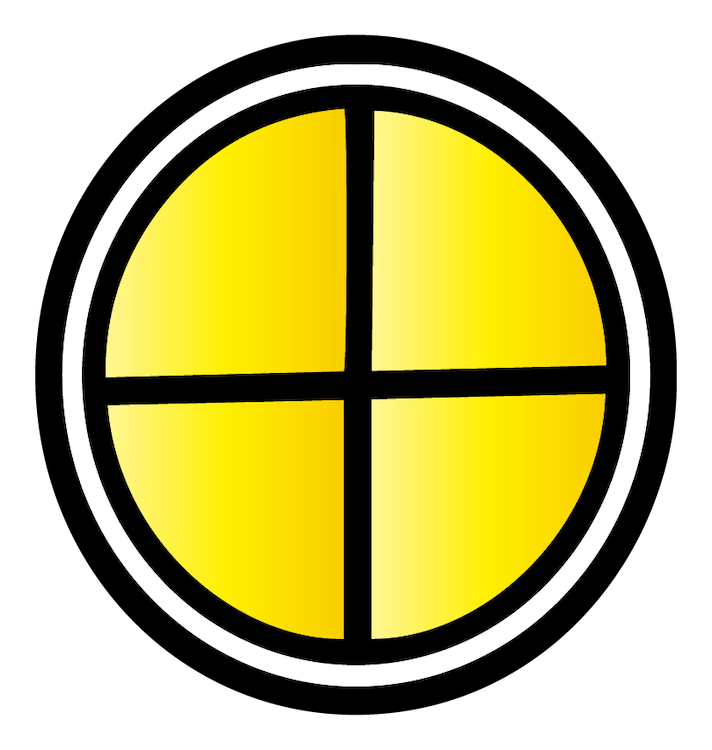 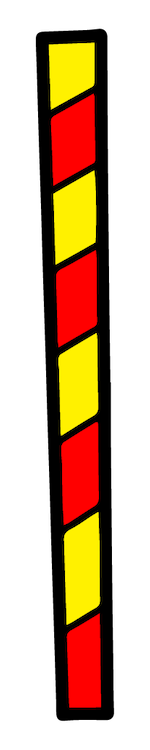 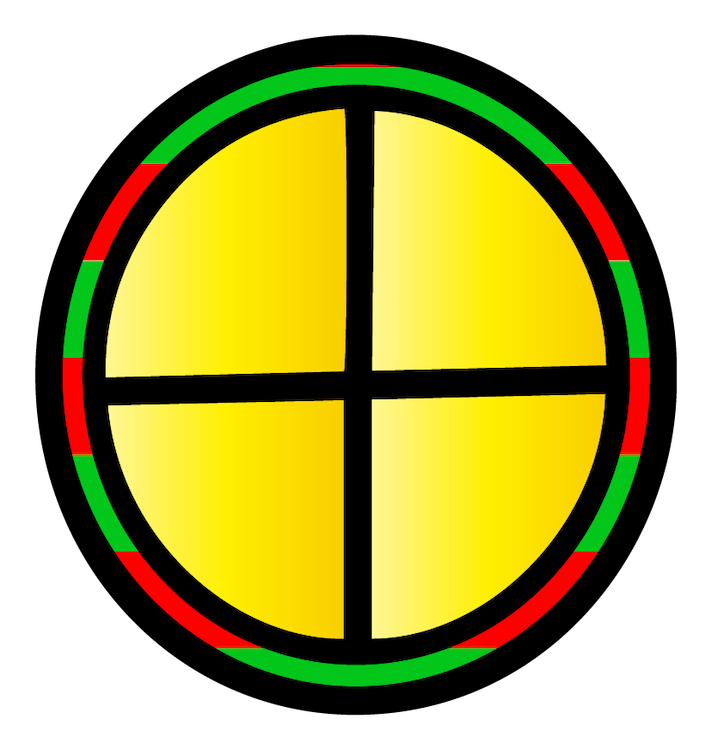 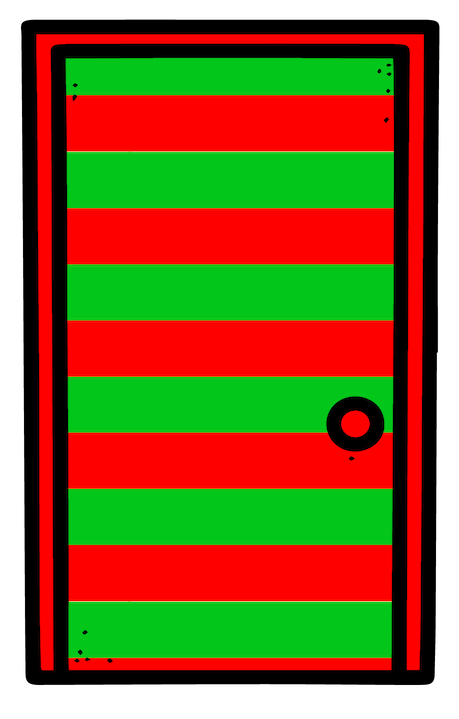 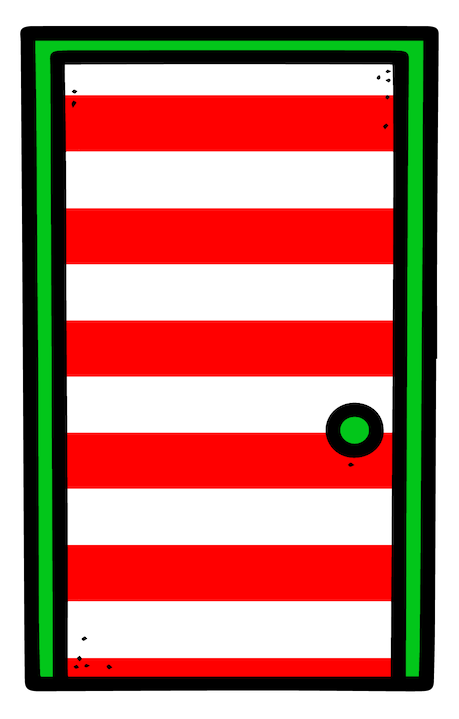 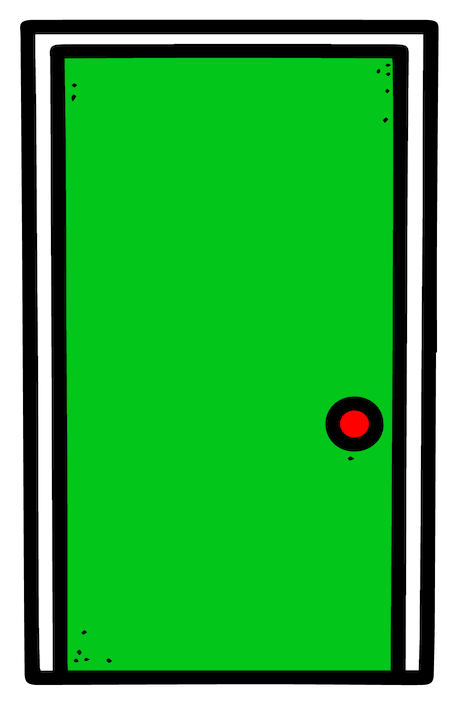 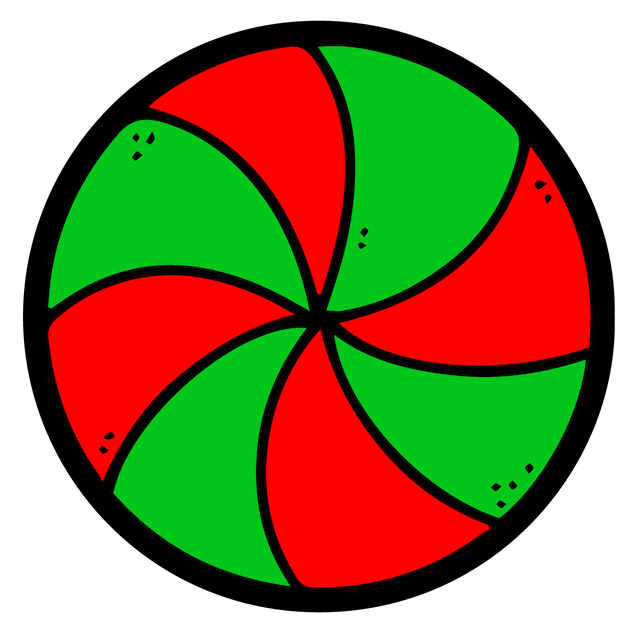 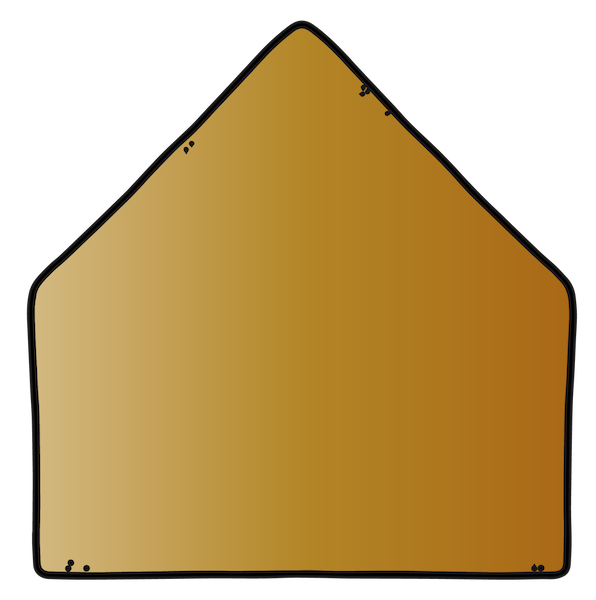 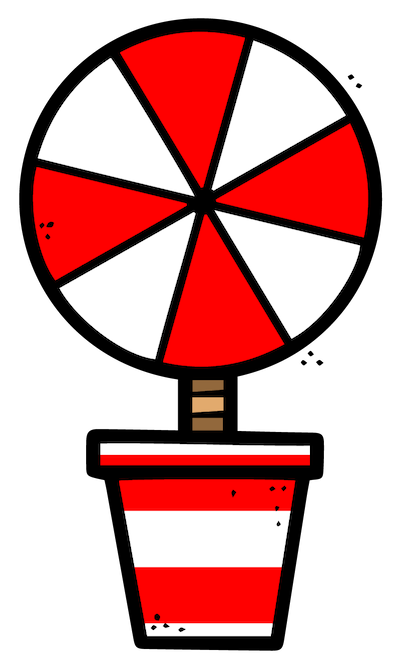 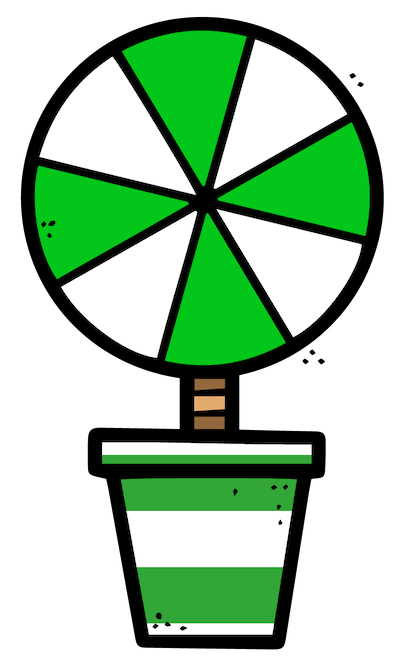 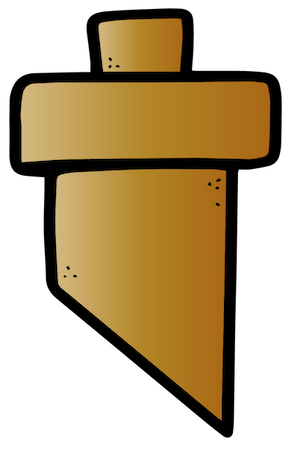 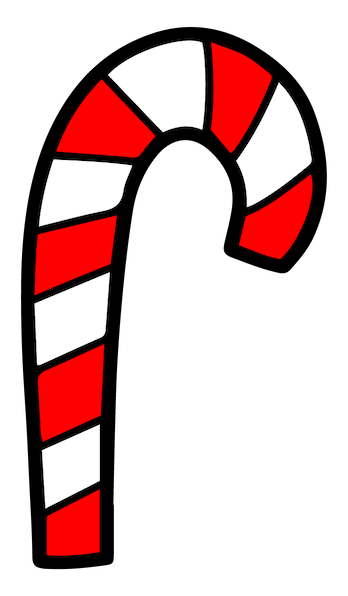 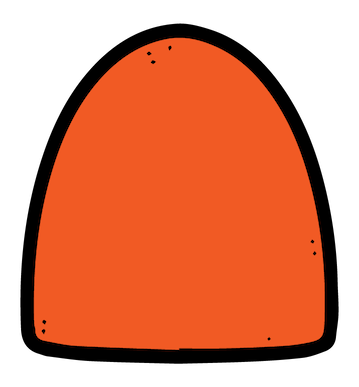 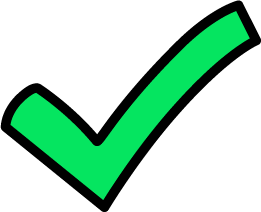 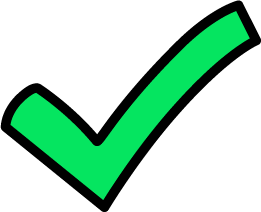 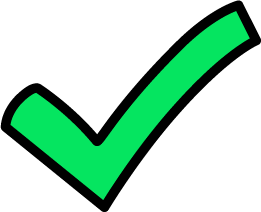 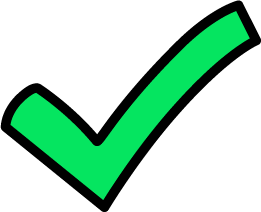 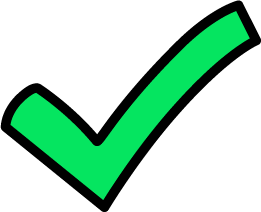 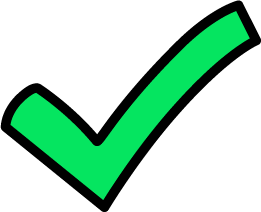